Банюнинський ДНЗ 2015-2020
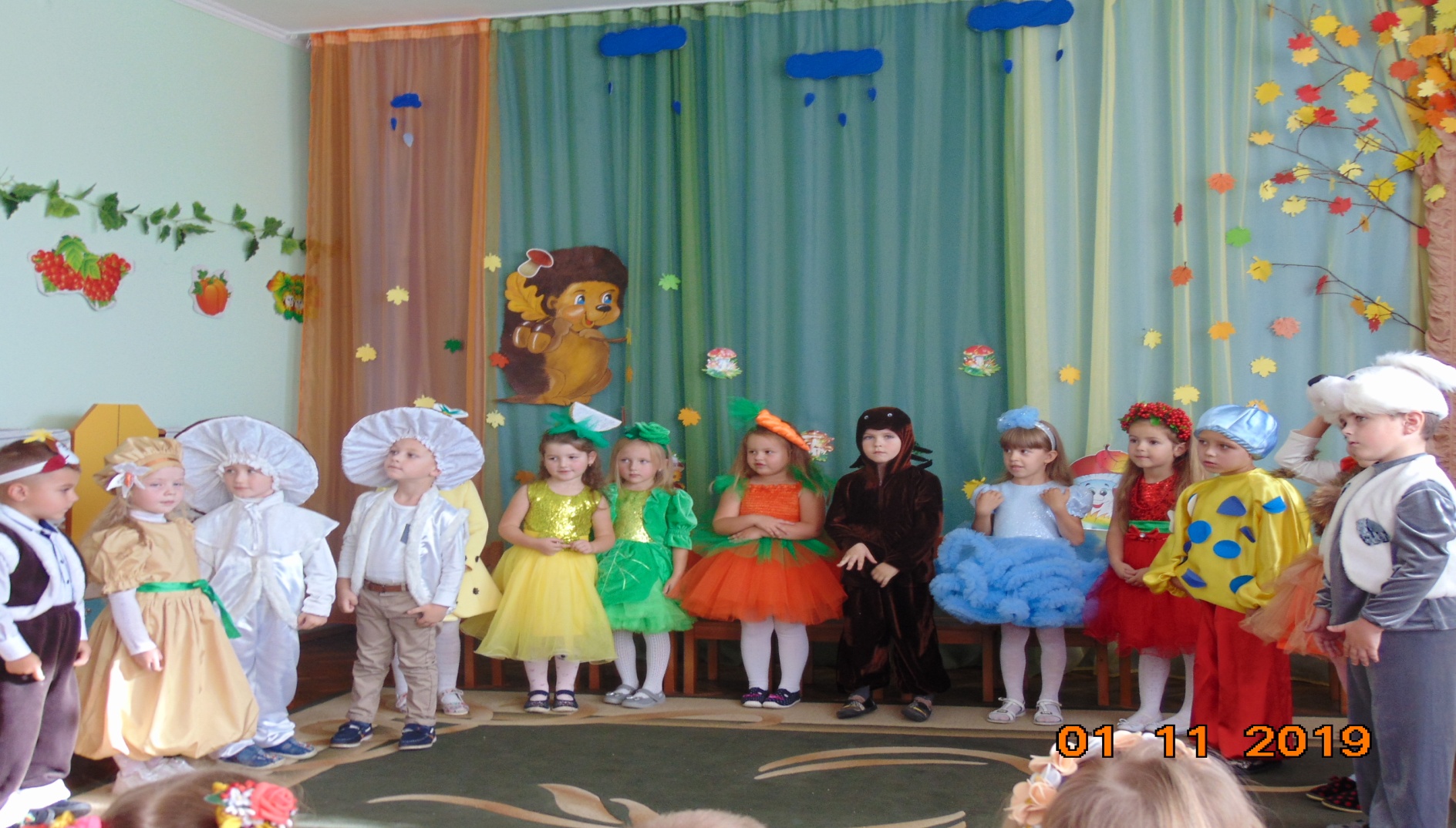 Аналіз роботи ДНЗ
Банюниський ДНЗ здійснює свою діяльність відповідно до Законів України «Про освіту», «Про дошкільну освіту», Указу Президента України від 13.10.2015 № 580/2015 « Про стратегію національно- патріотичного виховання дітей та молоді на 2016-2020 роки», Базового компонента дошкільної освіти в Україні та Коментаря до нього, Положення про дошкільний навчальний заклад, затвердженого постановою Кабінету Міністрів України від 16.06.2015 № 641, Національної доктрини розвитку освіти, Санітарного регламенту для дошкільних навчальних закладів, затвердженого наказом Міністерства охорони здоров’я України від 24.03.2016 № 234, Гранично допустимого навантаження на дитину у дошкільних навчальних закладах різних типів та форм власності, затвердженого наказом МОН України від 20.04.2016 № 446, Статуту закладу, річного плану ДНЗ за Освітньою програмою « Українське дошкілля» .
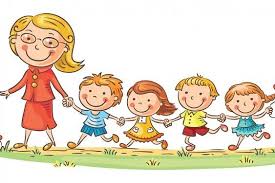 Методична робота з кадрами
Безпосереднє керівництво роботою дошкільного навчального закладу здійснює директор Вінчур Н.В., яка координує його  роботу. На основі аналізу навчально-виховної роботи визначаються проблемні завдання колективу, формулюються теми нарад при директору.
Зростання педагогічної майстерності вихователів забезпечують такі форми методичної роботи: педради, консультації, колективні перегляди, конкурси, методичні тижні. Особлива увага в дошкільній установі приділялась самоосвіті педагогічних працівників. Педагогічна освіта здійснюється різнобічно, включаючи проходження курсів підвищення кваліфікації, систематичне вивчення методичної, педагогічної та психологічної літератури, публікацій періодичних видань. Педагогічні працівники відвідують різні методичні заходи району. Педагоги використовують як традиційні, так і новітні інтерактивні методи і прийоми, впроваджують у практику сучасні наукові досягнення, інноваційні технології педагогіки, творчо підходять до реалізації освітніх завдань.
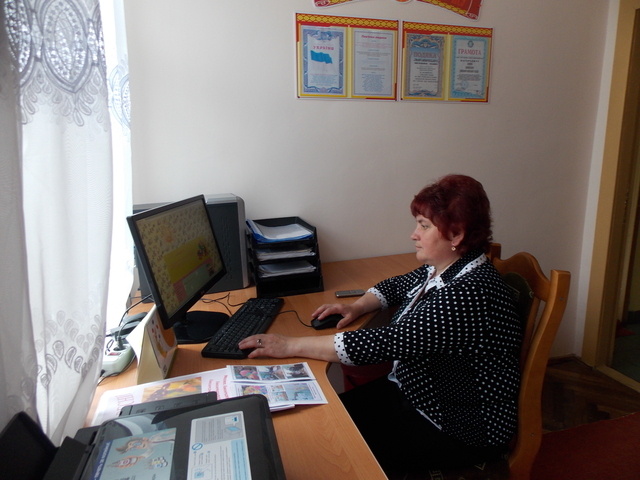 Районне методичне об’єднання - нарада керівників ДНЗ
27.05.2015 року у Банюнинському дошкільному навчальному закладі (завідувач Вінчур Н.В.) відбулося районне методичне об’єднання – нарада керівників ДНЗ, вихователів-методистів, заступників директорів НВК.
Тема методичного об’єднання: «Народні традиції, забезпечення духовної єдності поколінь». Присутнім було представлено комплексне інтегроване заняття в різновіковій групі на тему «Весняна казка» (вихователь Вантух О.М.), презентація «Моє рідне село» (завідувач Вінчур Н.В.), надано методичні рекомендації з питань впровадження елементів етнопедагогіки в практику роботи, проведено огляд ігрових майданчиків. 
Заняття у різновіковій групі «Весняна казка»
  Розглянуто питання:
 про роботу дошкільних навчальних закладів у 2015-2016 н.р.;
про проведення районного фестивалю дитячої музичної творчості «Талановиті дошкільнята»;
про безпеку життя і здоров’я, організацію літнього оздоровлення дітей в ДНЗ та НВК;
щодо оплати за доступ до електронної реєстрації дітей;
про звітування керівників ДНЗ перед педагогічним колективом та громадськістю;
про облік дітей дошкільного віку;
про підсумки вивчення роботи ДНЗ.
Перед учасниками виступив сільський голова Тимчишин В.І., методист з дошкільної освіти Магеровська Н.Ф.
Перегляд презентації   “Моє рідне село”
Інтегроване заняття “Весняна казка”
Маленькі художники
Екскурсія  вулицями              рідного села
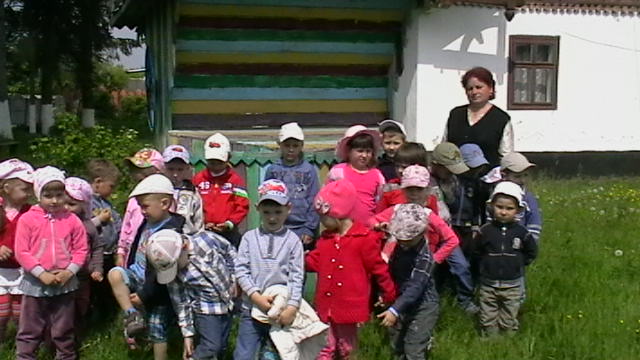 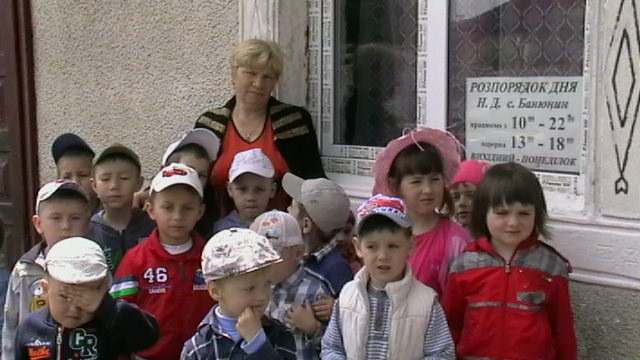 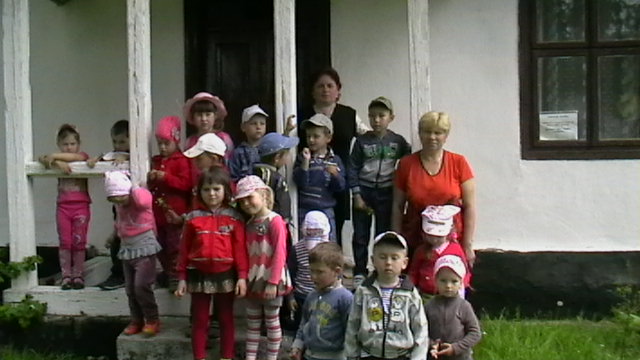 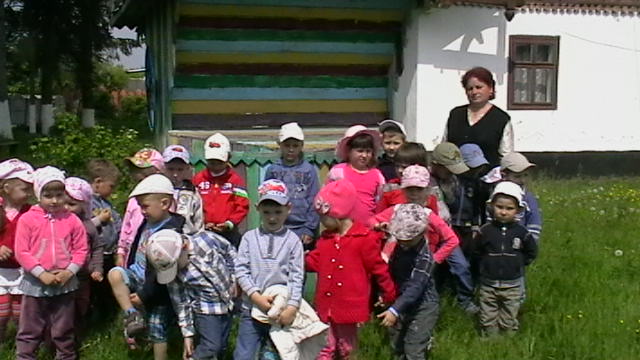 Районне методичне об’єднання - нарада керівників ДНЗ
02.06.2016 року у Банюнинському дошкільному навчальному закладі (завідувач Вінчур Н.В.) відбулося районне методичне об’єднання – нарада керівників ДНЗ, вихователів-методистів, заступників директорів НВК.
Тема методичного об’єднання: «Літній оздоровчий період в закладах дошкільнлї освіти».  До присутніх  звернулися діти різновікової  групи з привітанням  на тему «Під сонечком літо пливе по землі» (вихователь Вантух О.М.).
 Перед учасниками наради виступила  методист з дошкільної освіти Магеровська Н.Ф. 
  Розглянуто питання:
 про роботу дошкільних навчальних закладів у 2016-2017 н.р.;
про безпеку життя і здоров’я, організацію літнього оздоровлення дітей в ДНЗ та НВК;
про звітування керівників ДНЗ перед педагогічним колективом та громадськістю;
про облік дітей дошкільного віку;
про підсумки вивчення роботи ДНЗ.
Проведено огляд ігрових майданчиків.
Районне методичне об’єднання - нарада керівників ДНЗ
29.03.2017 року на базі нашого ДНЗ відбувся семінар-практикум з екологічного виховання. На  семінар були запрошені вихователі ДНЗ та НВК Кам`янка-Бузького району.
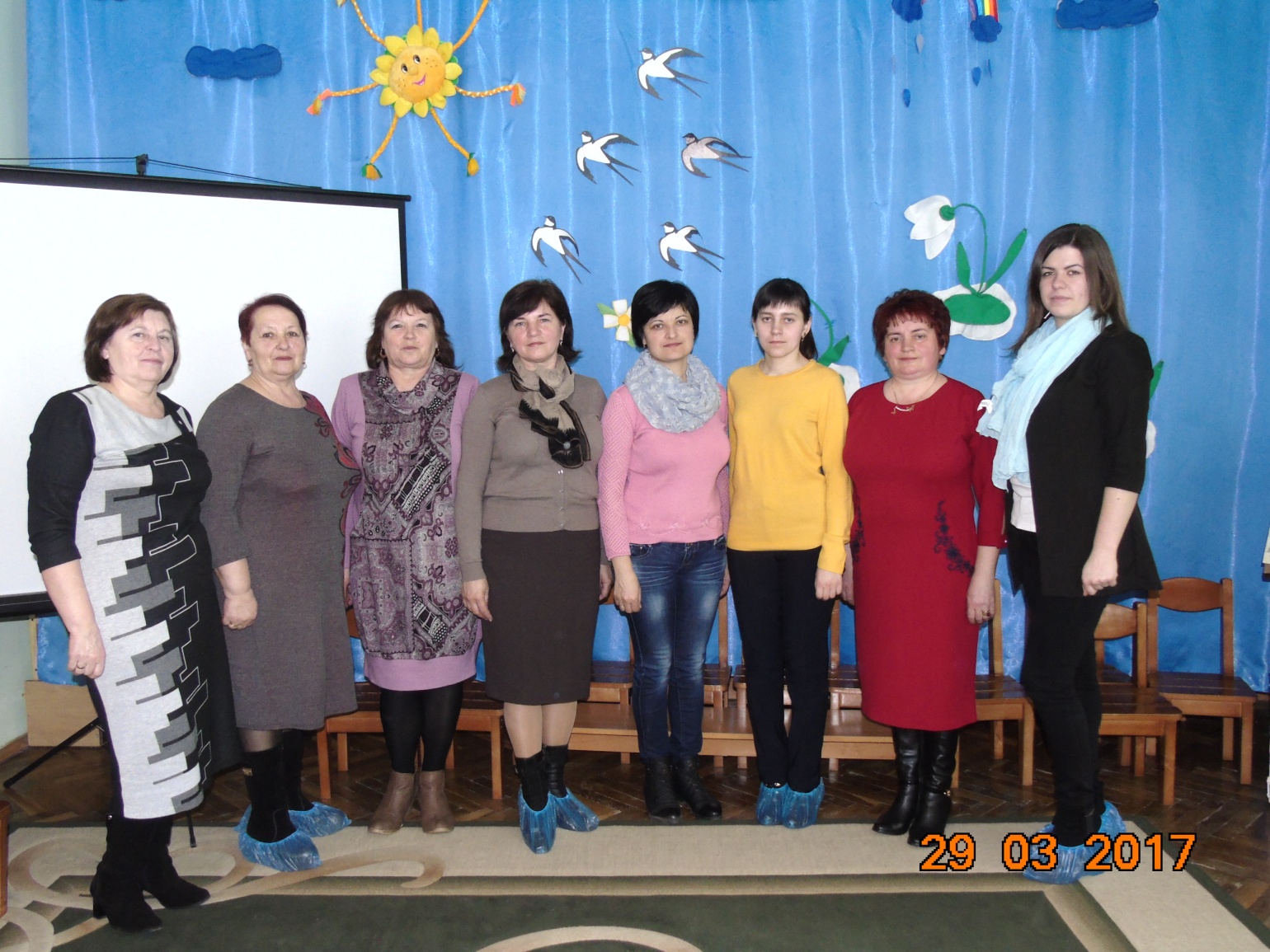 Запрошені переглянули інтегроване заняття  “ Птахи нам на крилах весну принесли”, яке провела виххователь Вінчур Н.В. озайомилися із презентацією по даній темі
Про птахів ми знаємо, їм допомагаємо
Досвід реалізації проекту діяльності старших дошкільників Банюнинського  ДНЗ 
Спільний проект вихователя, старших дошкільників та їхніх батьків спрямований на реалізацію завдань Базового компоненту дошкільної освіти з метою розвитку особистості дошкільника. 
      Мета проекту:  
Розширити  уявлення  дітей про зимуючих птахів, про роль людини в житті зимуючих птахів. 
Поповнити розвиваюче середовище по темі проекту.
Виховувати бажання допомагати птахам  у важкий для них час.
Тривалість проекту  -  10 днів. 





Підготувала і реалізувала
                                                                                                         вихователь Банюнинського ДНЗ              				       Вінчур Н.В.
Враження колег
Педради
Однією з найважливіших форм методичної роботи з кадрами в дошкільному навчальному закладі є педагогічна рада. Саме вона визначає основні напрямки діяльності закладу, допомагає керувати всім педагогічним процесом, розв’язує нагальні проблеми. В ДНЗ проводимо педради відповідно до річного плану ( 4-5 педрад в  рік).
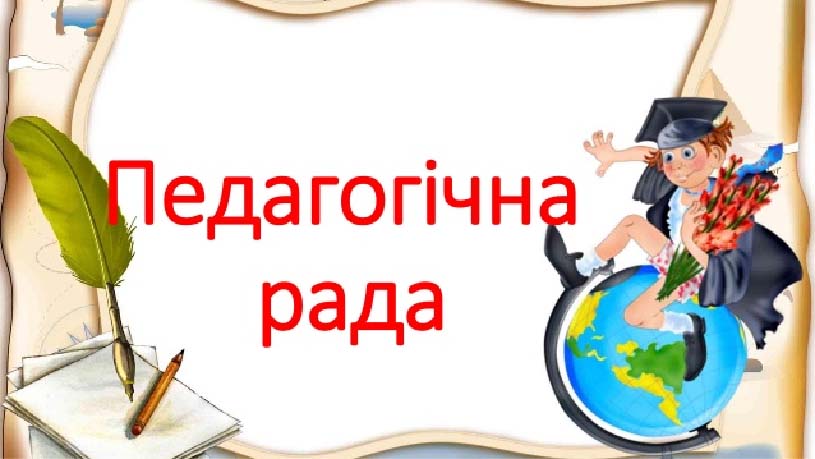 Документація  дошкільного  закладу складена відповідно до номенклатури справ
Робота з батьками
Батьки та педагоги  -  це живий організм, об’єднаний спільною метою, гуманними стосунками та високою відповідальністю.
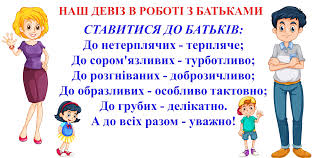 Мета роботи колективу ДНЗ з батьками вихованців:
Створення єдиного освітнього простору «Сім'я – дошкільний заклад»;
   Встановлення партнерських відношень з сім'єю кожного вихованця;
    Створення атмосфери загальних інтересів;
    Надання допомоги сім`ї в питаннях розвитку дітей на основі діагностики.
Напрямки роботи з батьками вихованців:
Участь батьків у роботі ДНЗ:
 Робота батьківського комітету 
 Проведення загальних та групових батьківських зборів;
 Консультації для батьків;
 Особисті бесіди адміністрації з батьками;
 Залучення батьків до активної участі в заходах, що проводяться в дошкільному закладі;
 Формування в них відчуття приналежності до колективу дитячого садка як однодумців і  спільників;
Загальні батьківські збори 2015-2016року
Голова батьківського комітету Кравець Н.В.
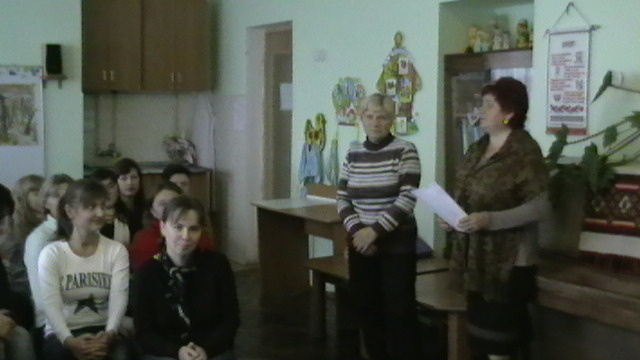 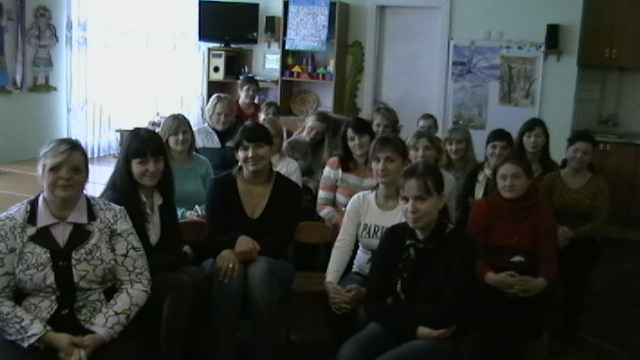 Загальні батьківські збори 2017-2018 навчального року  Голова батьківського комітету Кептанар О.Ю.
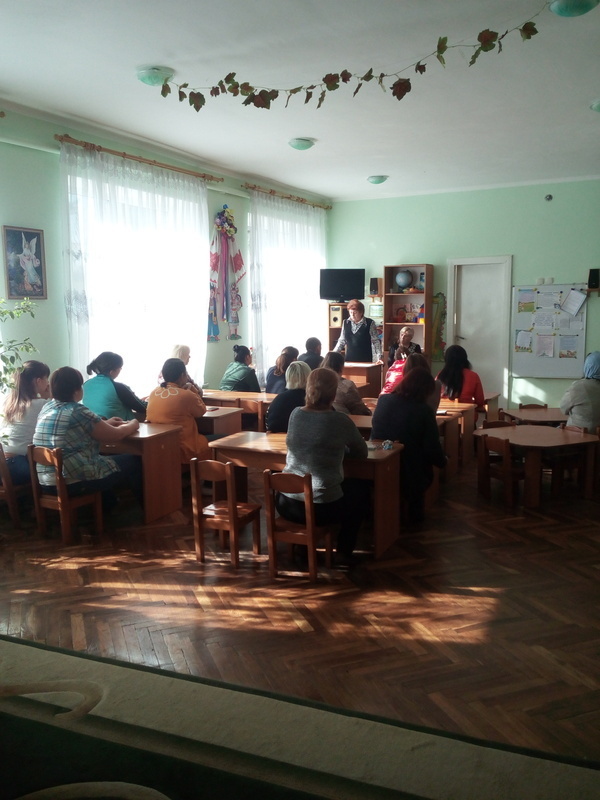 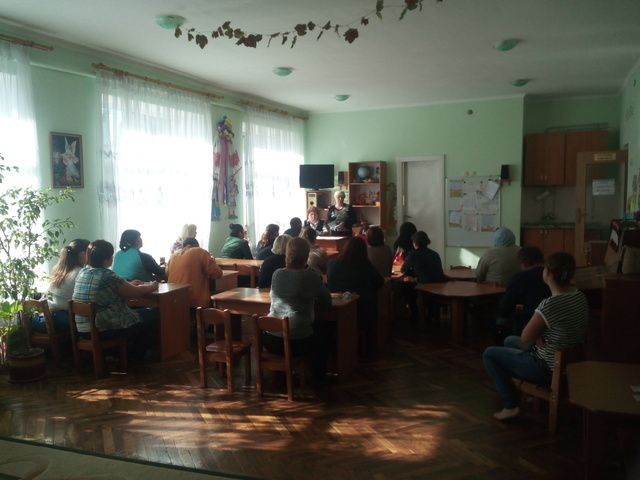 Загальні батьківські збори 2018-2019 рокуГолова батьківського комітету Кептанар О.Ю.
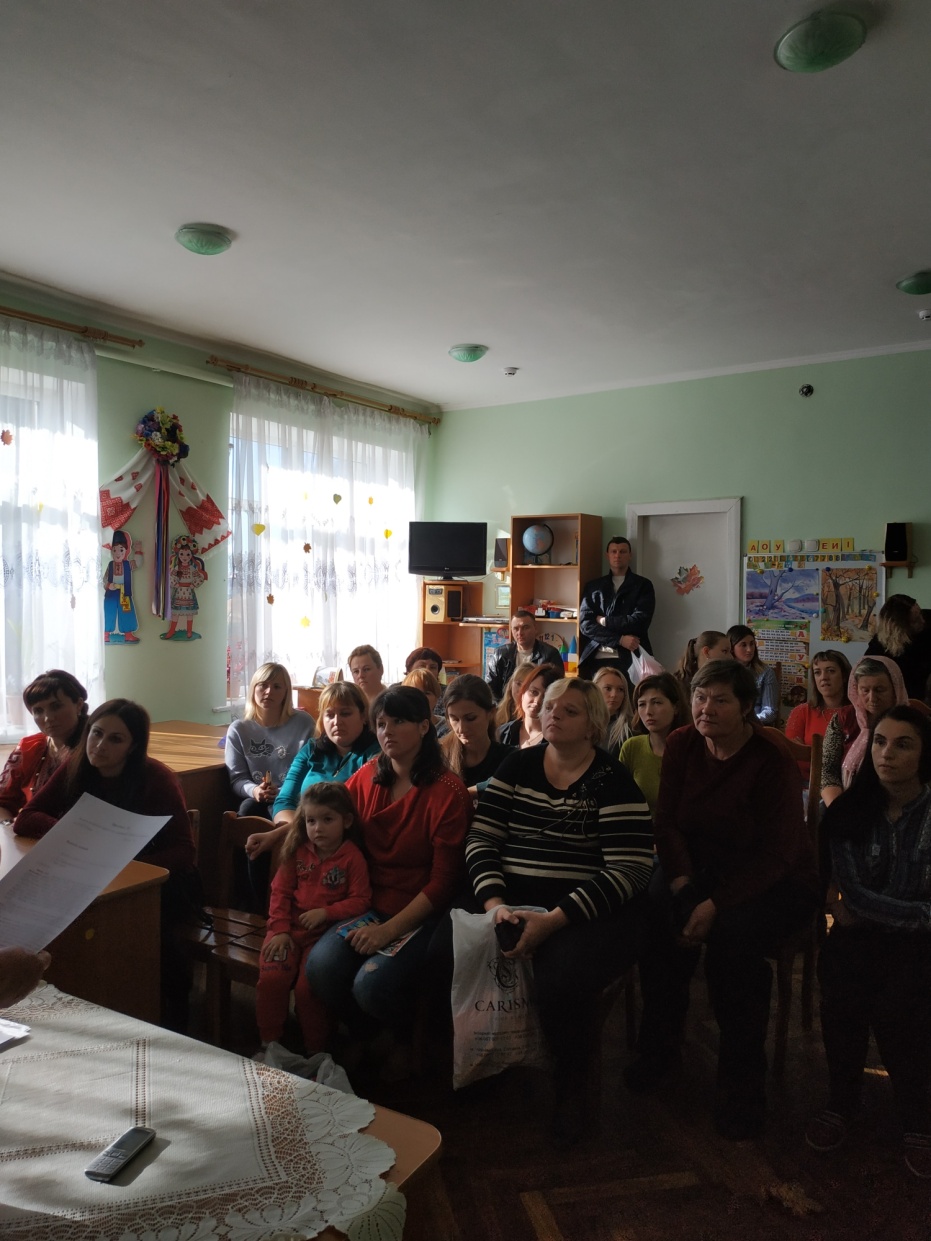 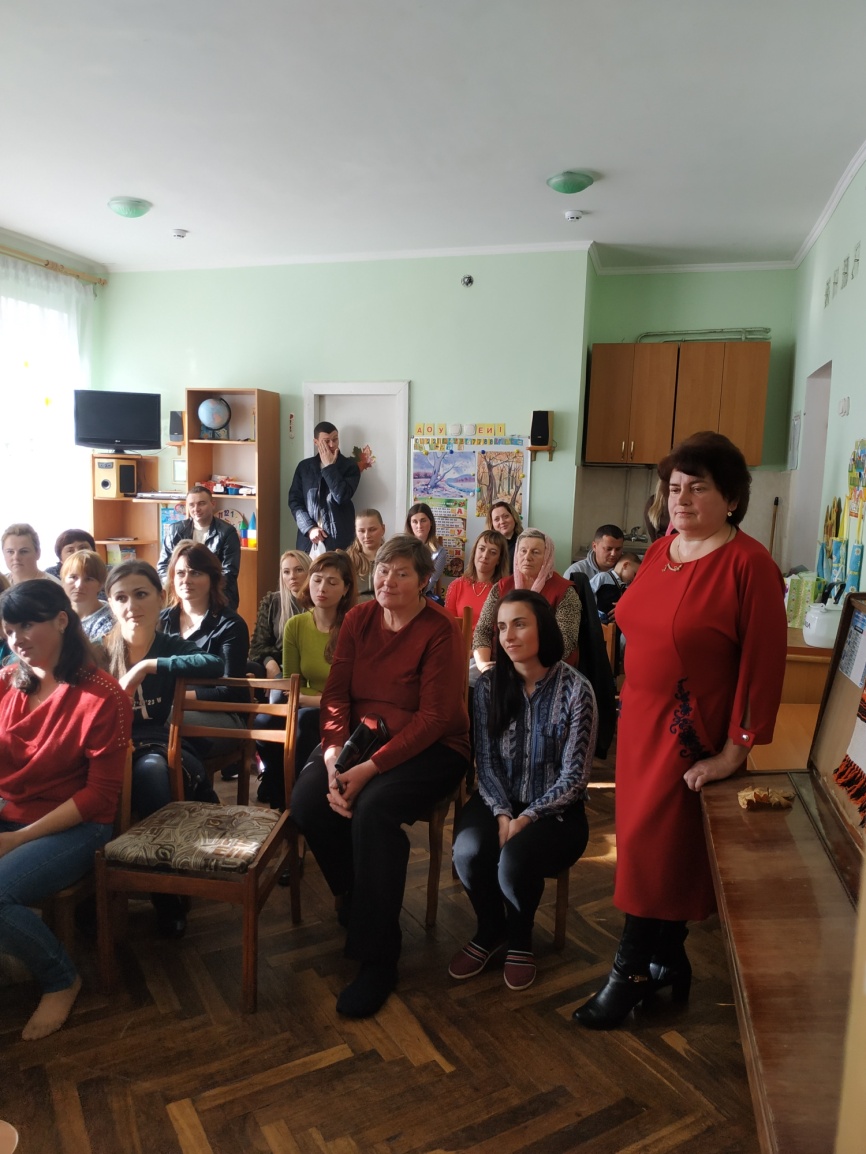 Безпека життєдіяльності
«Безпека життєдіяльності – важливий  аспект навчально-виховного процесу в ДНЗ» 
 Керуючись документами, що регламентують діяльність ДНЗ (Закони України «Про дошкільну освіту», «Про охорону дитинства», «Про попередження насильства в сім’ї», Конвенція ООН «Про права дитини»),  треба зазначити: провідним завданням сучасної системи освіти є виховання дитини в дусі відповідного ставлення до власного здоров’я, безпеки життя, здоров’я оточуючих як найвищої індивідуальності та суспільної цінності.
         Охорона життя дитини є пріоритетним завданням системи дошкільної освіти, реалізація якого сприяє збереженню та зміцненню здоров’я малюків, дає поштовх до його формування та відновлення. Саме у цьому віці у дитини формуються основи здорового способу життя, норми безпечної поведінки.
Літній оздоровчий період
Одним із циклів роботи дошкільного начального закладу, є оздоровчий період, як складова частина роботи ДНЗ зі зміцнення та збереження фізичного та психічного здоров’я дітей. На виконання Закону України «Про дошкільну освіту» (із змінами), Положення про дошкільний навчальний заклад, затвердженого постановою Кабінету Міністрів України від 12.03.2003 № 305 (із змінами), Інструктивно-методичних рекомендацій Міністерства освіти і науки України «Організація роботи в дошкільних навчальних закладах у літній період», плану роботи  ДНЗ на оздоровчий період, проводиться літнє оздоровлення дошкільнят.
Оздоровчий період
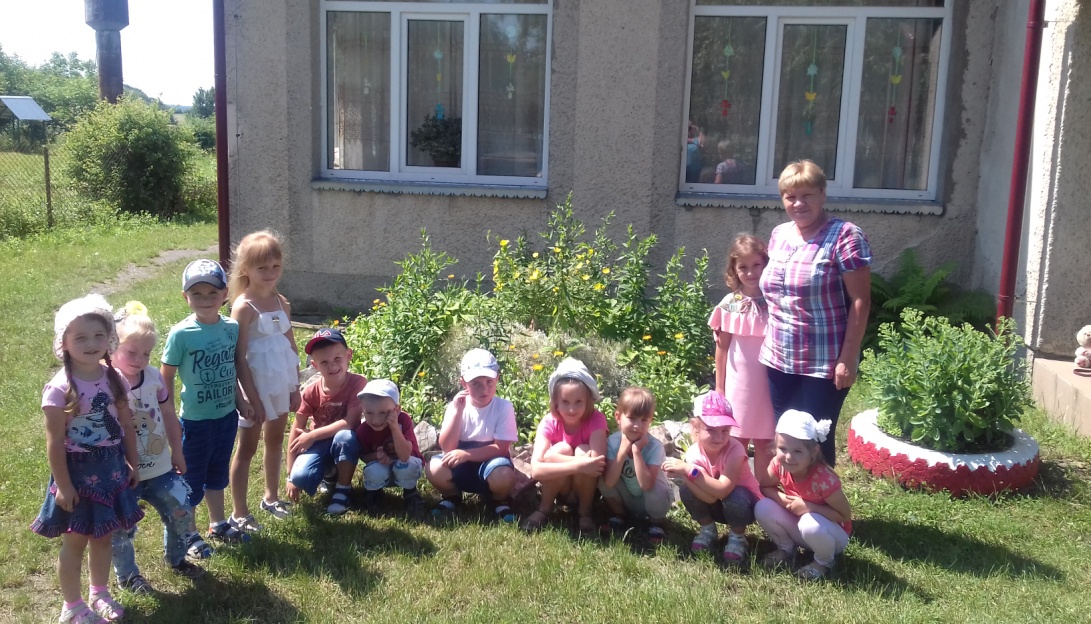 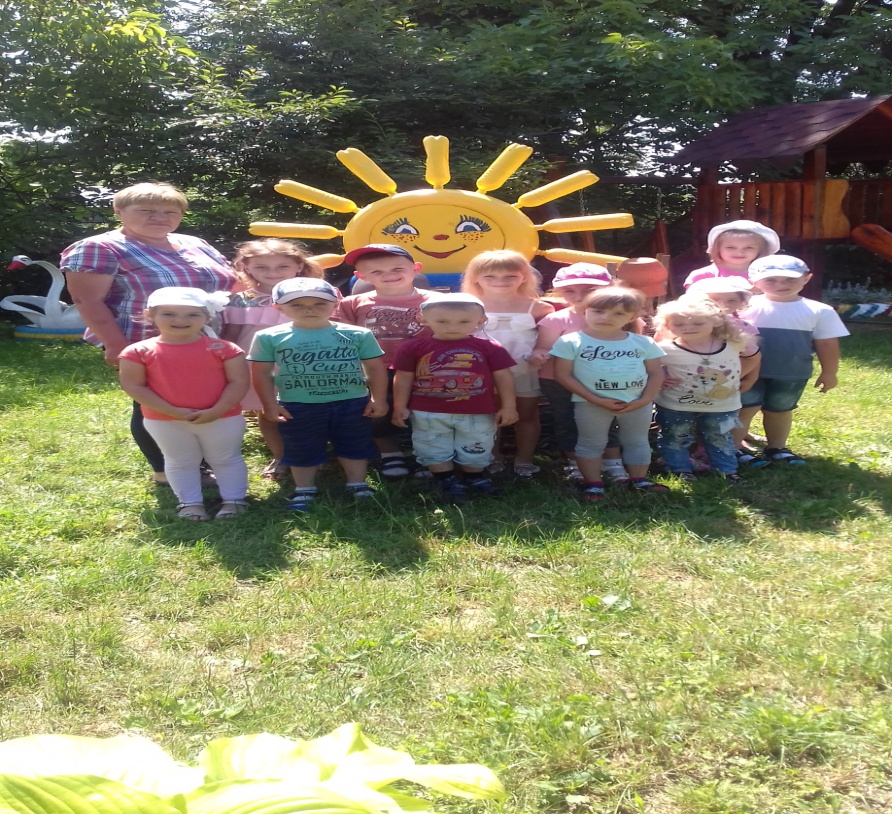 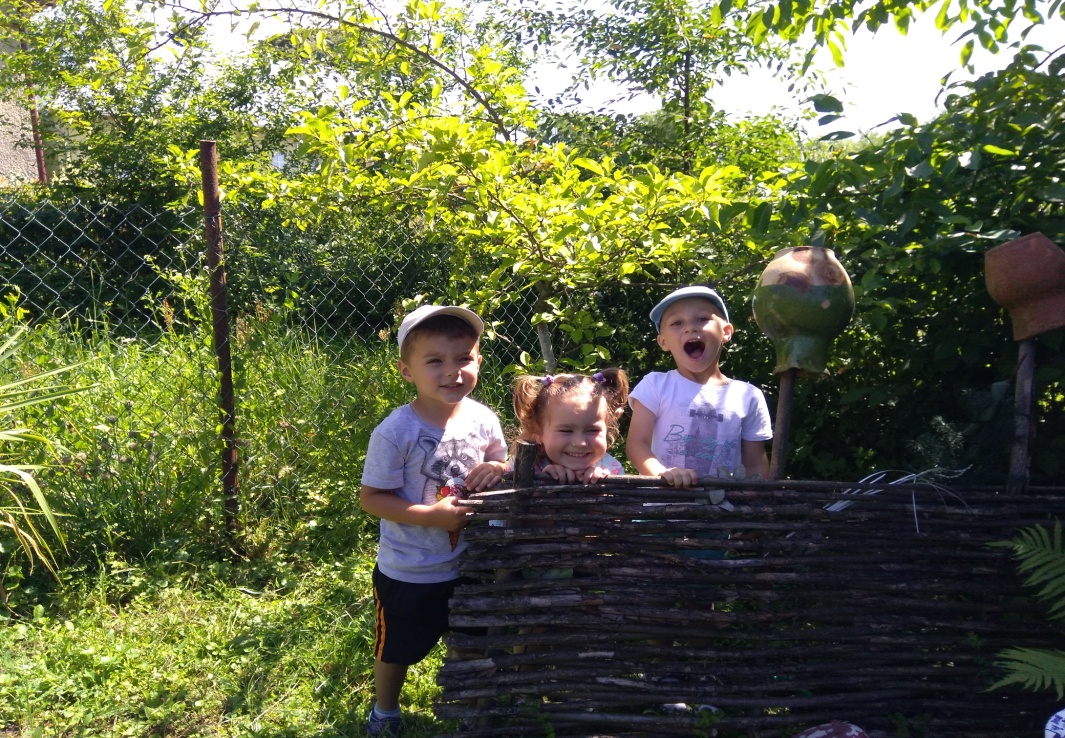 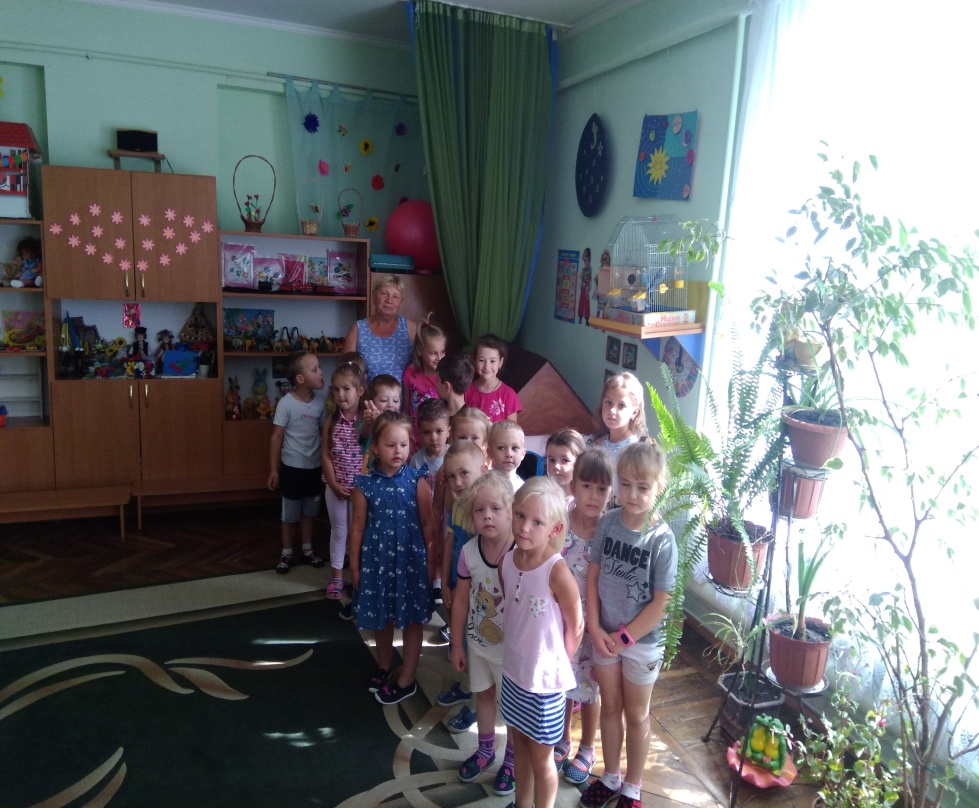 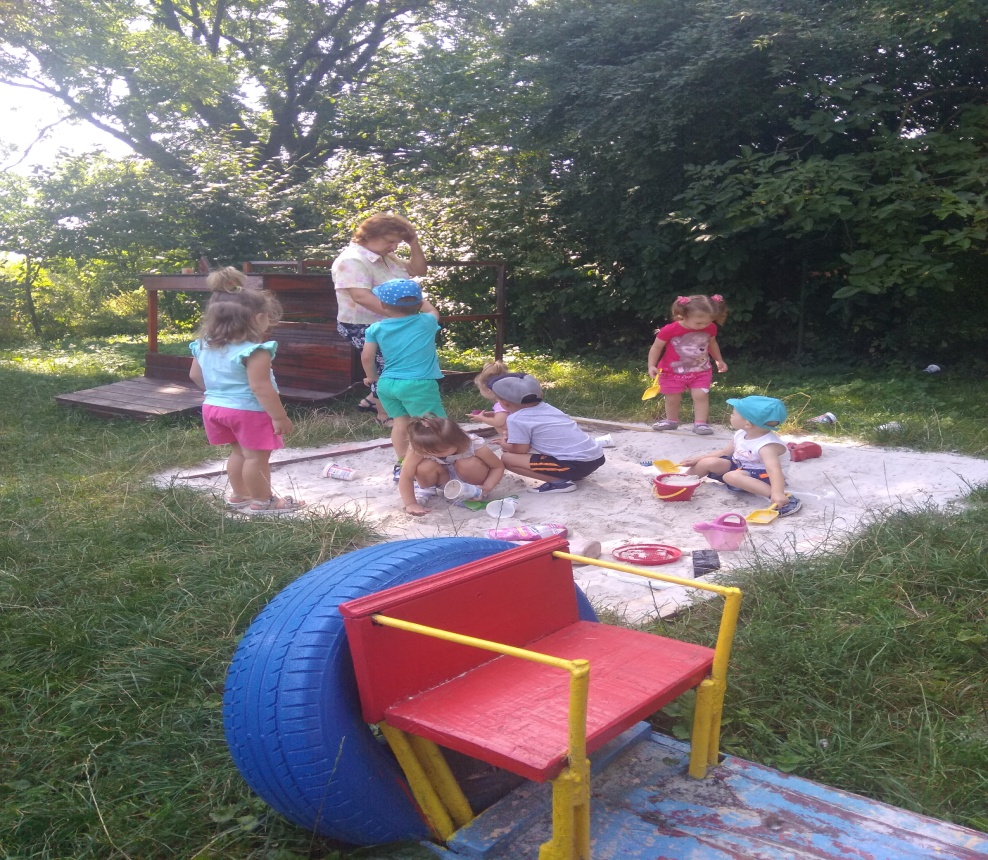 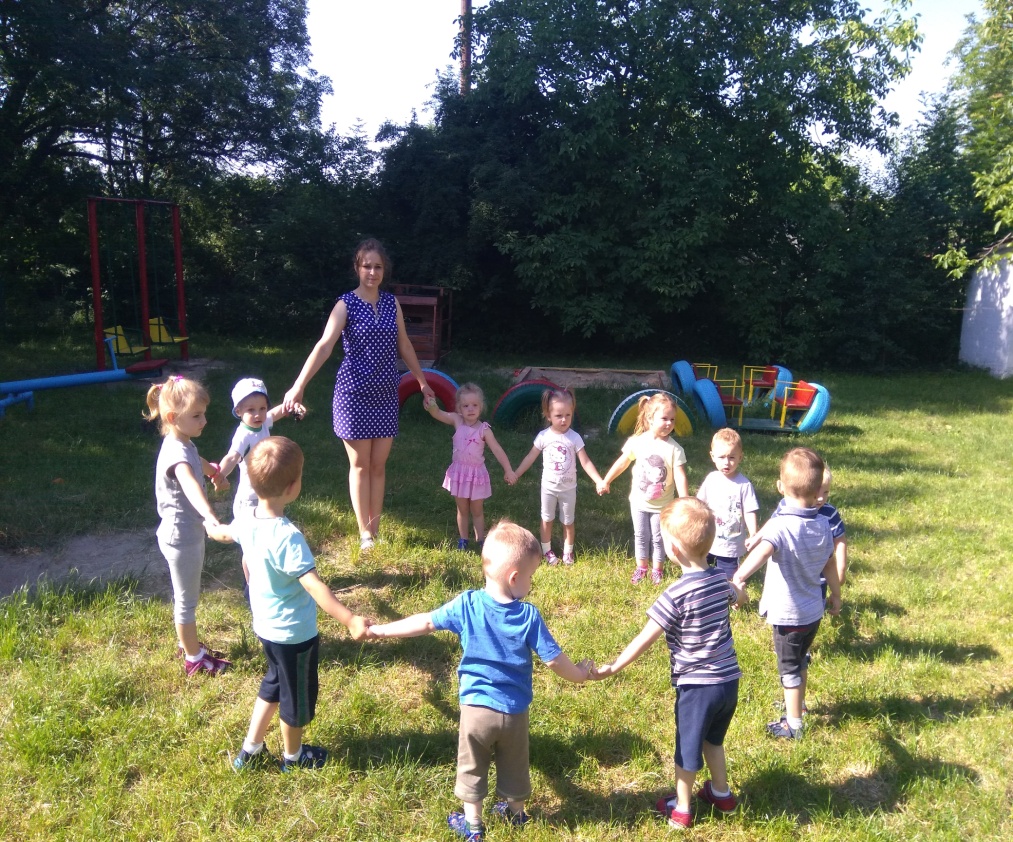 Свята та розваги
Свята і розваги – яскраві та радісні події в житті дітей дошкільного віку.Поєднуючи в собі різні види мистецтва, свята і розваги впливають на почуття і свідомість дітей. Підготовка і проведення дитячого дозвілля служать моральному вихованню дітей: вони об’єднуються спільними переживаннями, у них виховуються основи колективізму; твори фольклору, пісні, вірші про Україну, природу, працю формують патріотичні почуття; участь у святах і розвагах виховує у дошкільнят дисциплінованість, культуру поведінки тощо. Святкова атмосфера, краса оформлення приміщення, вміло підібраний репертуар – все це важливі фактори естетичного виховання. Участь дітей у співах, іграх, таночках зміцнює і розвиває дитячий організм, поліпшує координацію рухів. Свята та розваги, які проводяться в дитячому садку дають малятам велику втіху та радість.
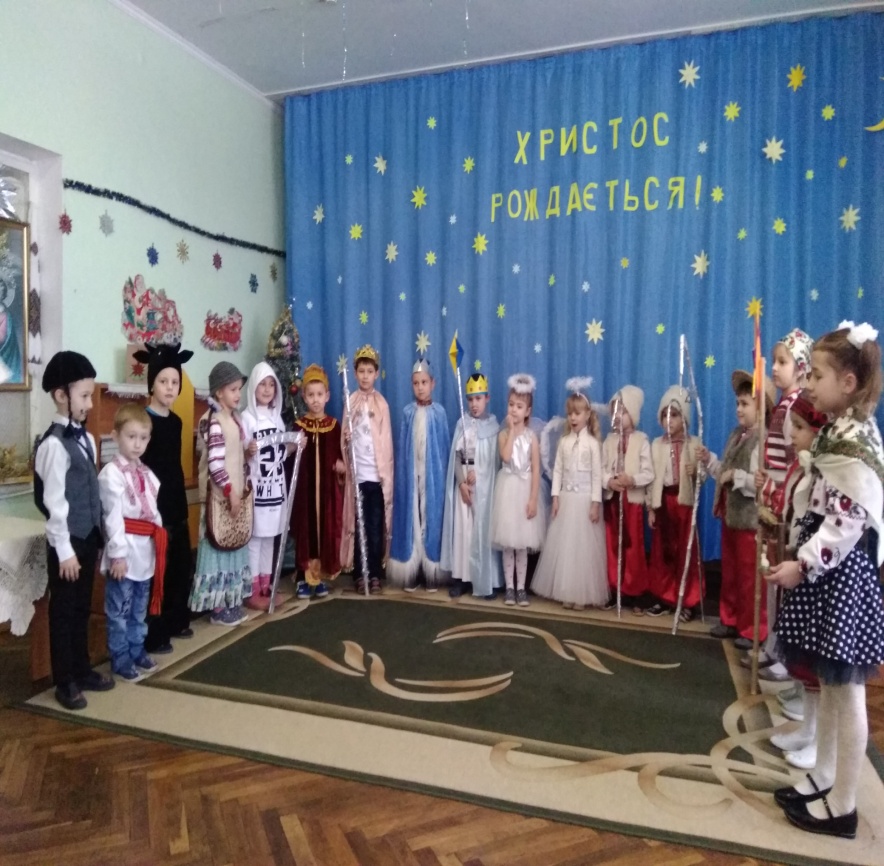 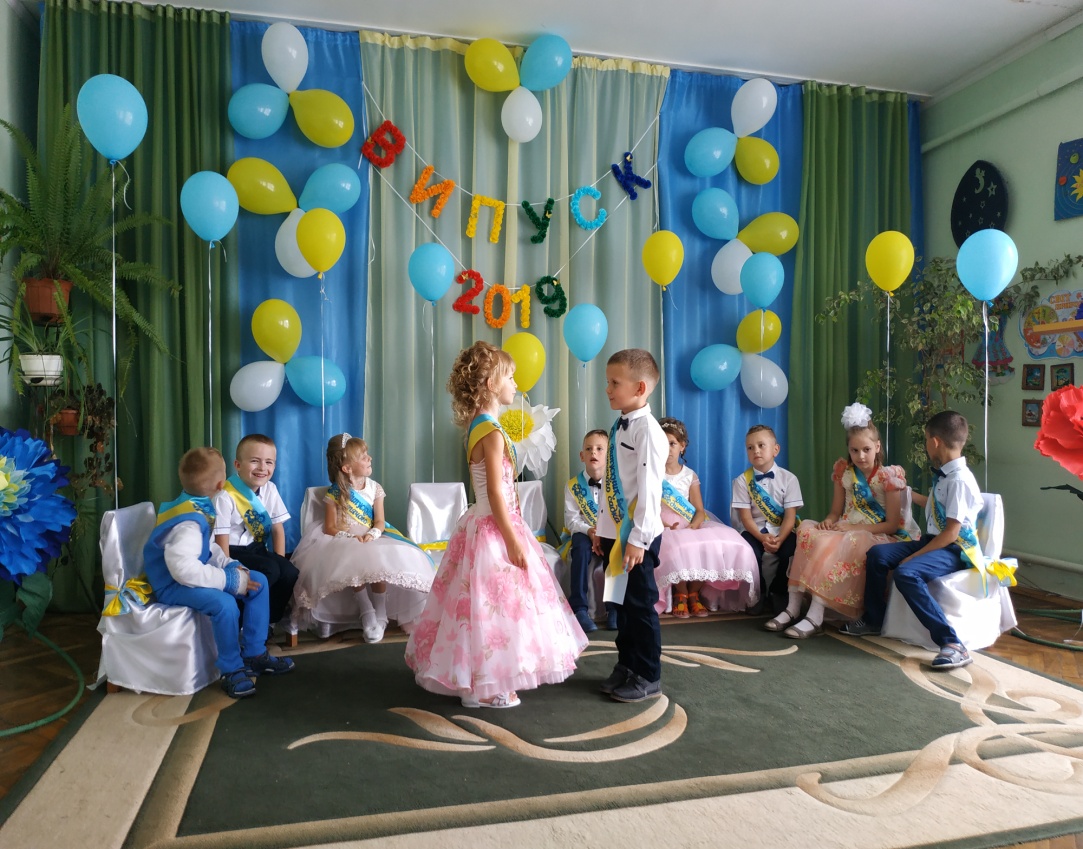 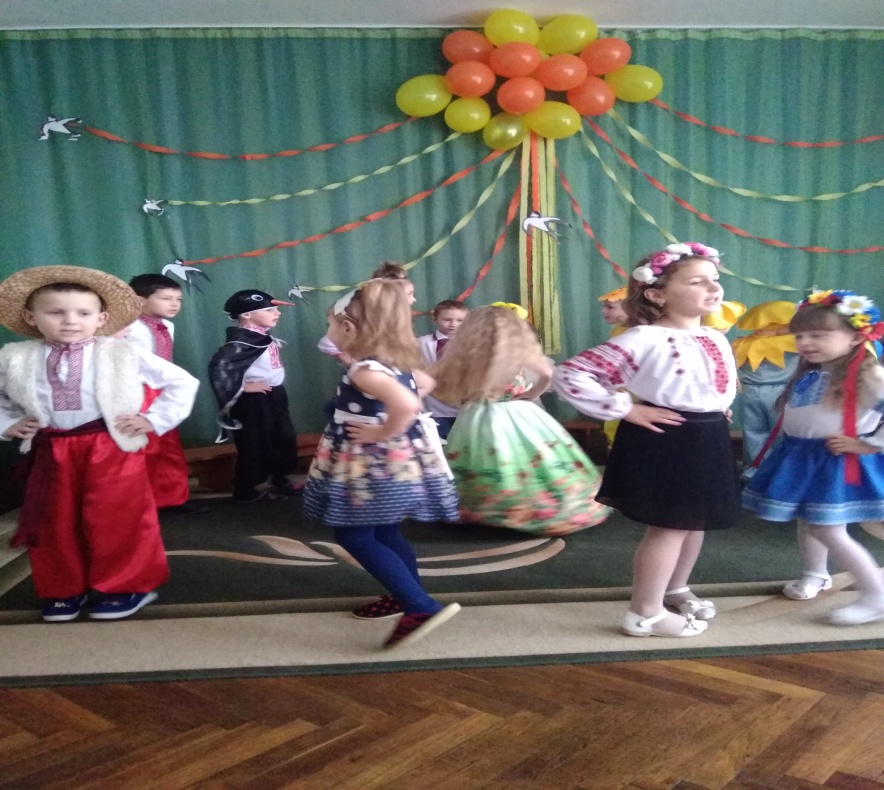 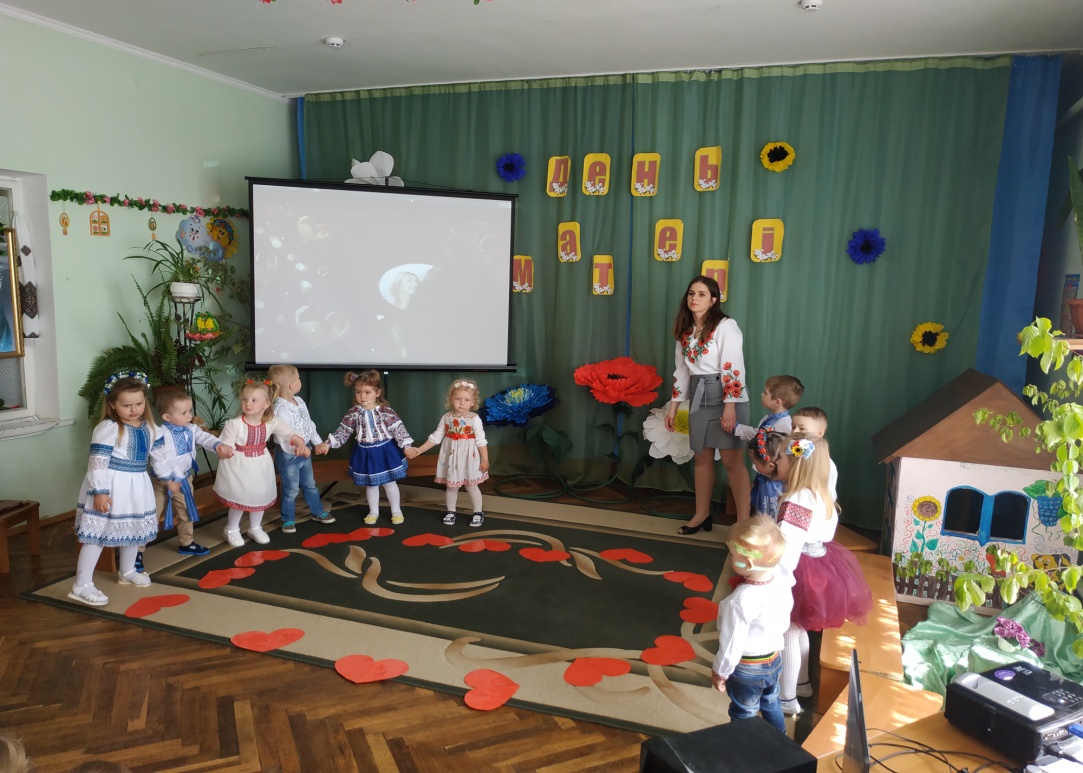 Маленькі патріоти
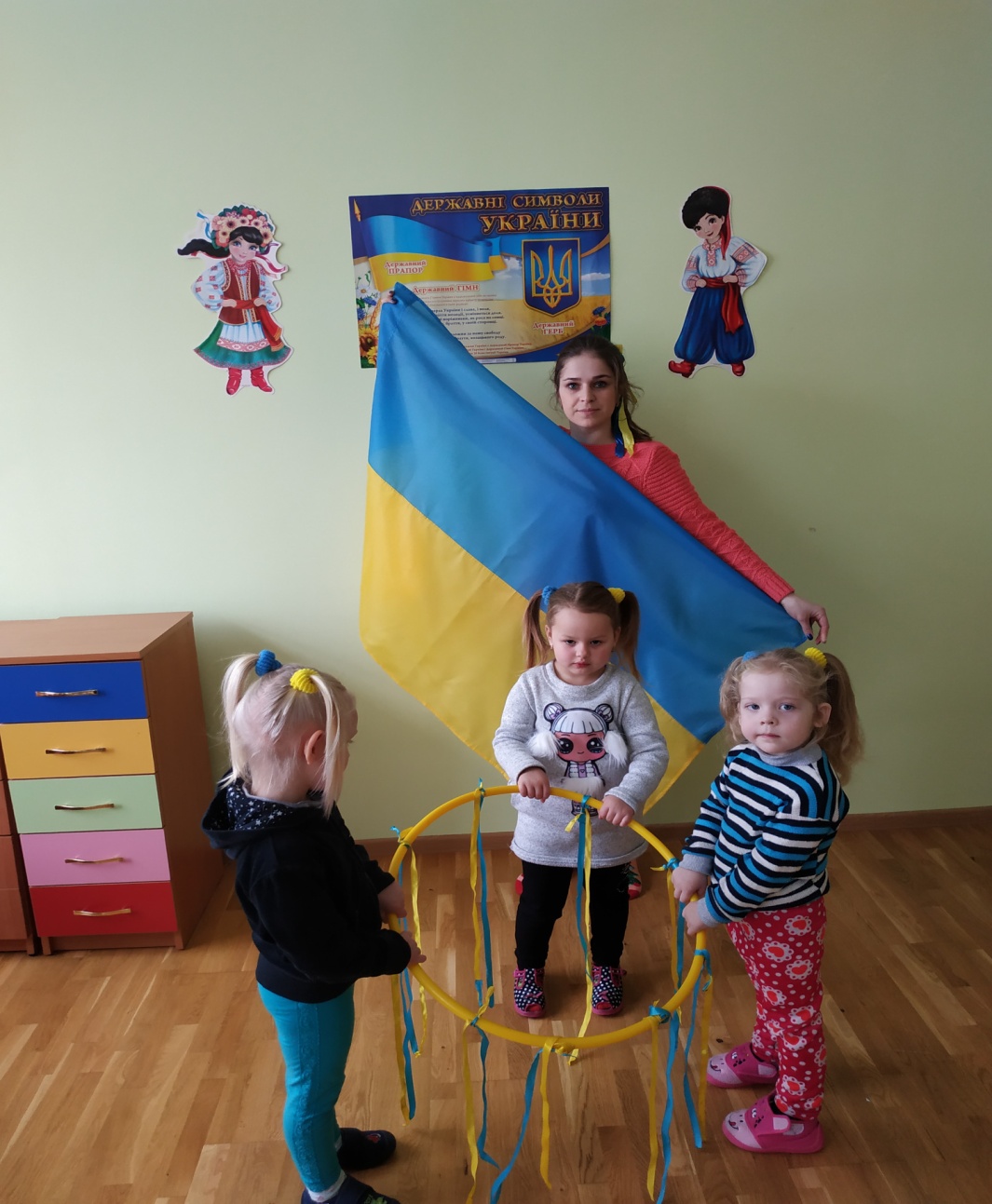 Святкуємо зимові свята 2019
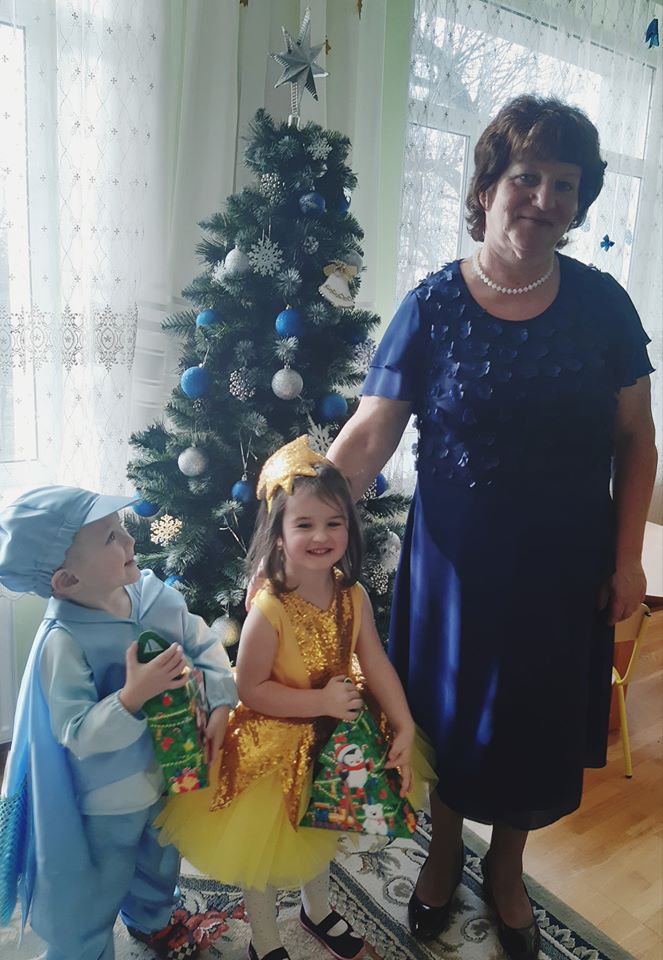 День захисту дітей
Щорічно в ДНЗ   1 червня відзначається Міжнародний день захисту дітей – одне із найбільш «дитячих» свят у світі.
 Мета і місія свята
Головними цілями дня є заохочення миру, братерства і взаєморозуміння між дітьми; закликати батьків, держави, урядові та неурядові організації захищати права і свободи дітей.
День захисту дітей  2018
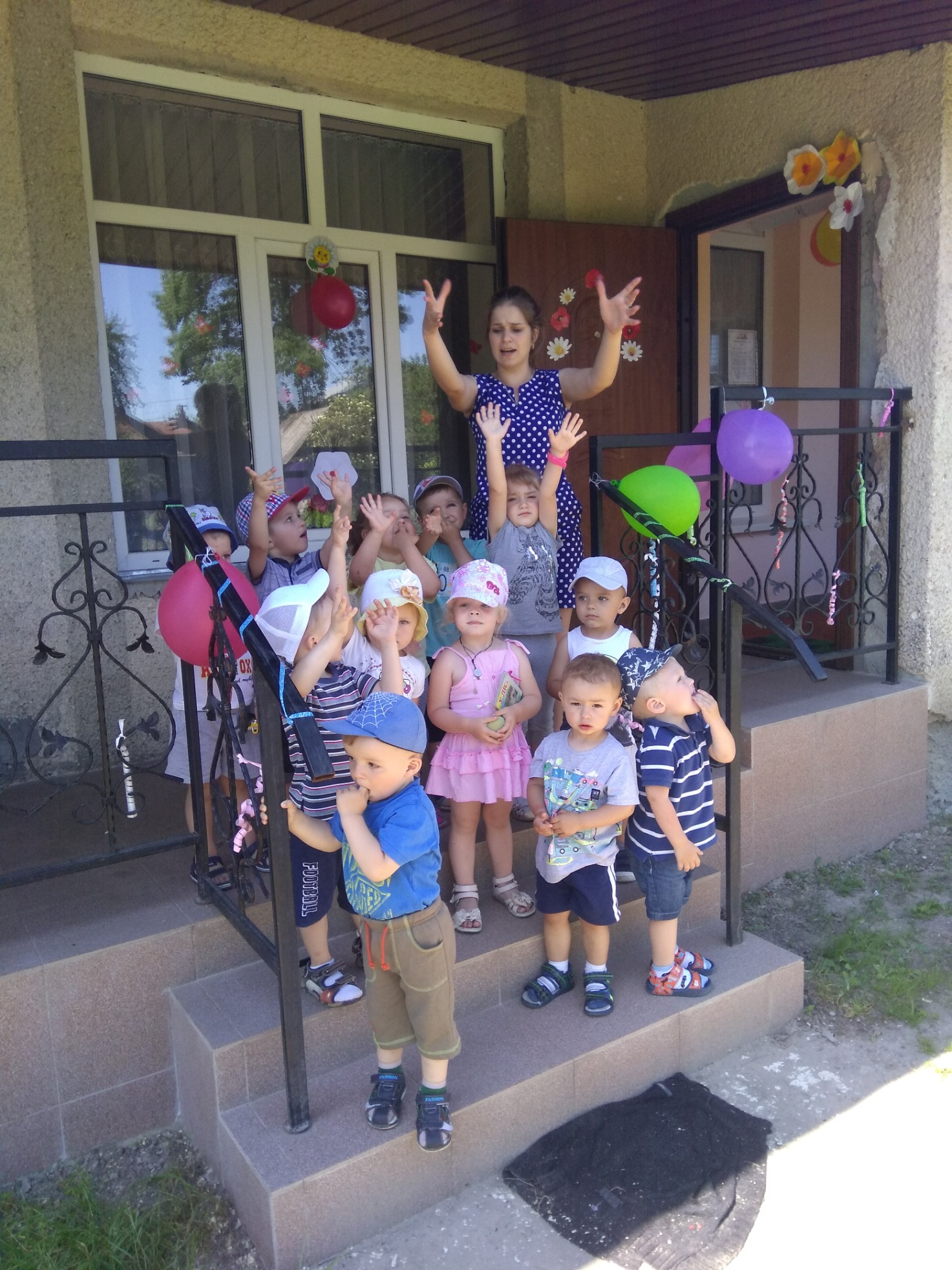 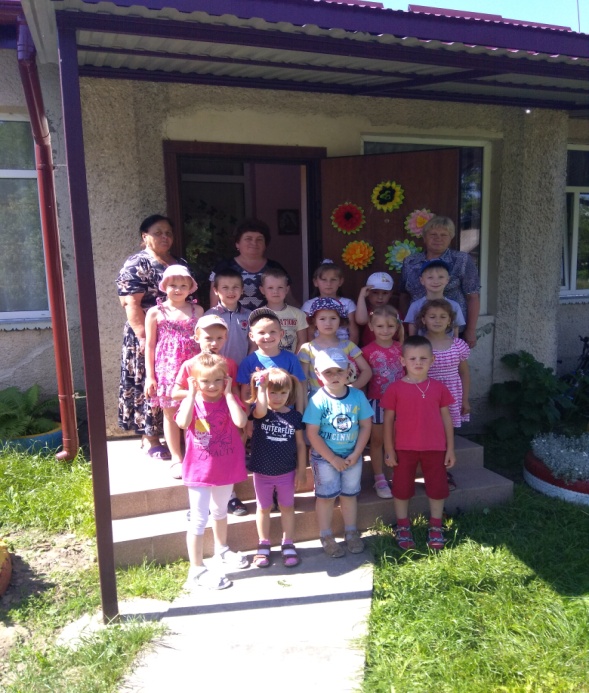 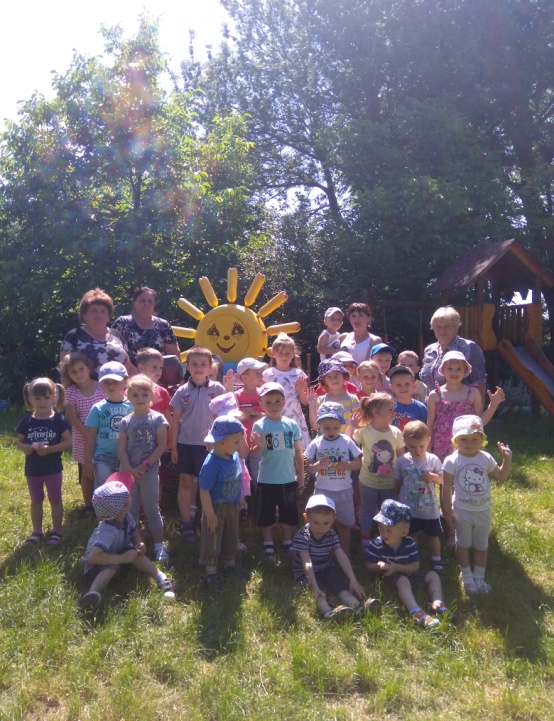 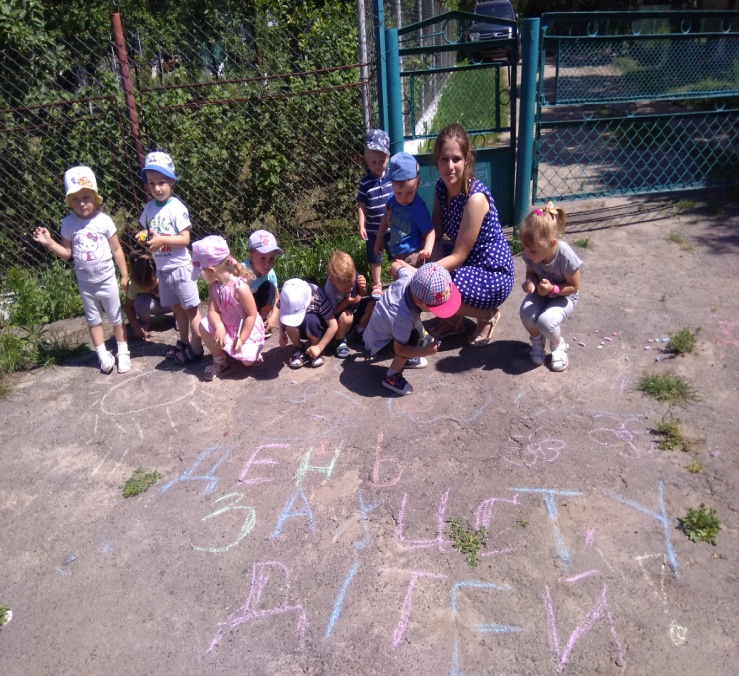 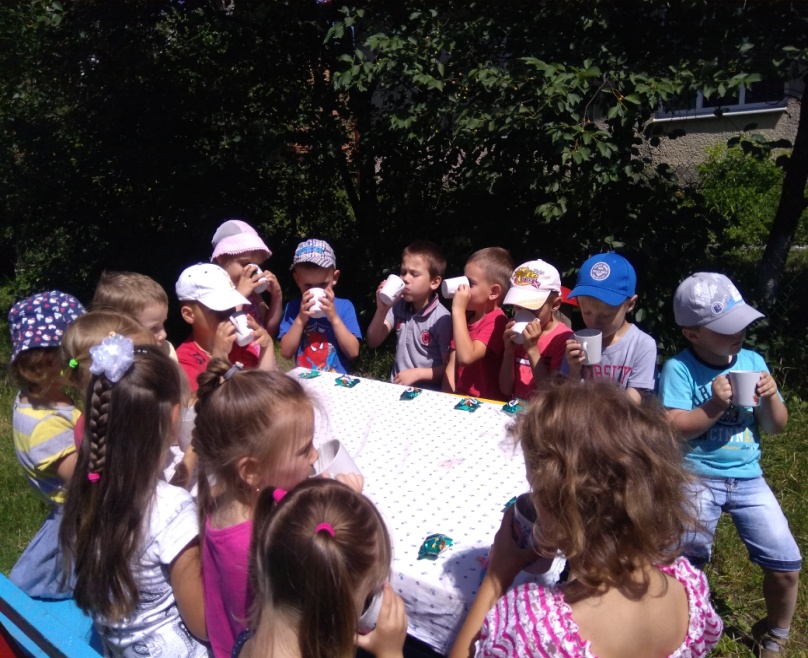 День захисту дітей 2019
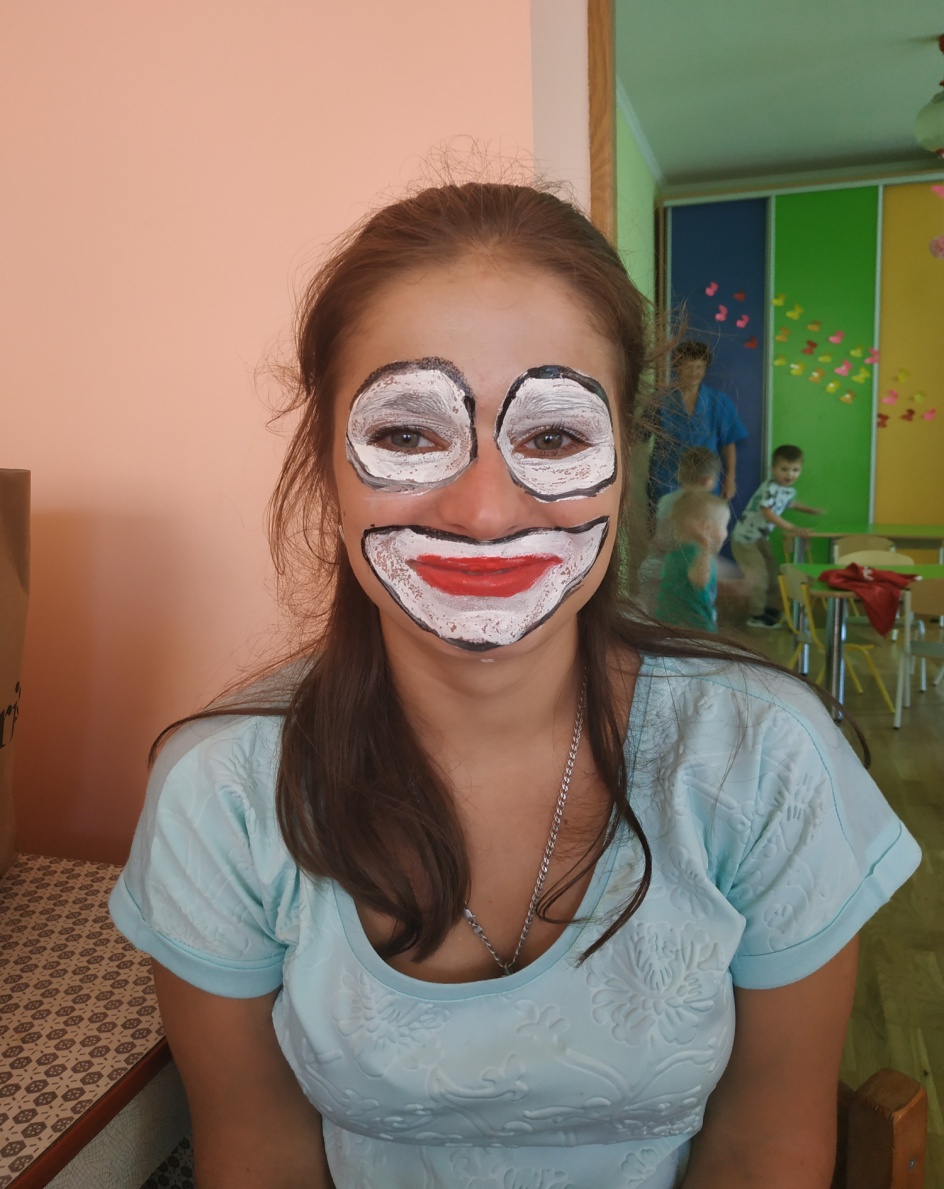 Пограємо з казковим героєм
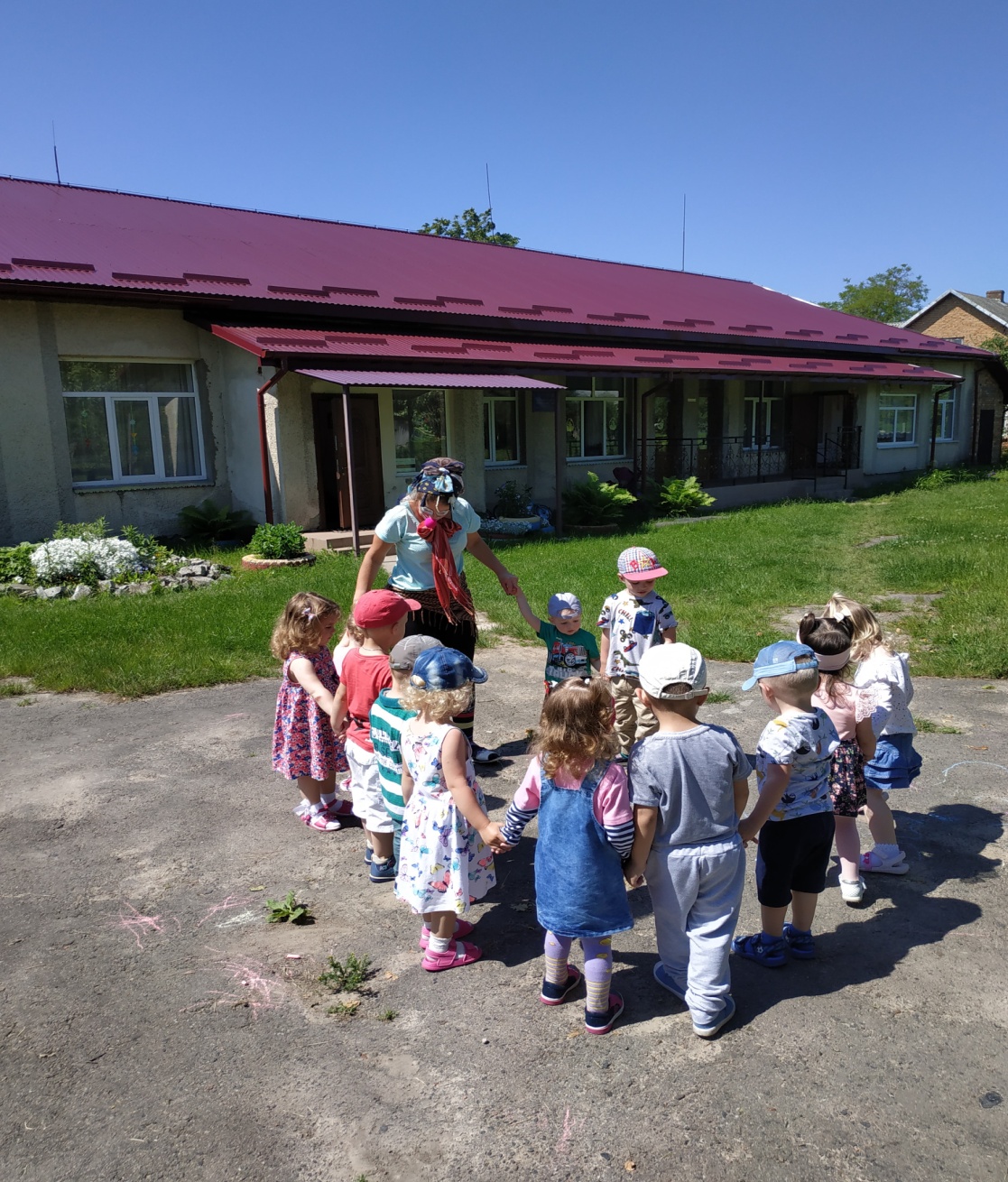 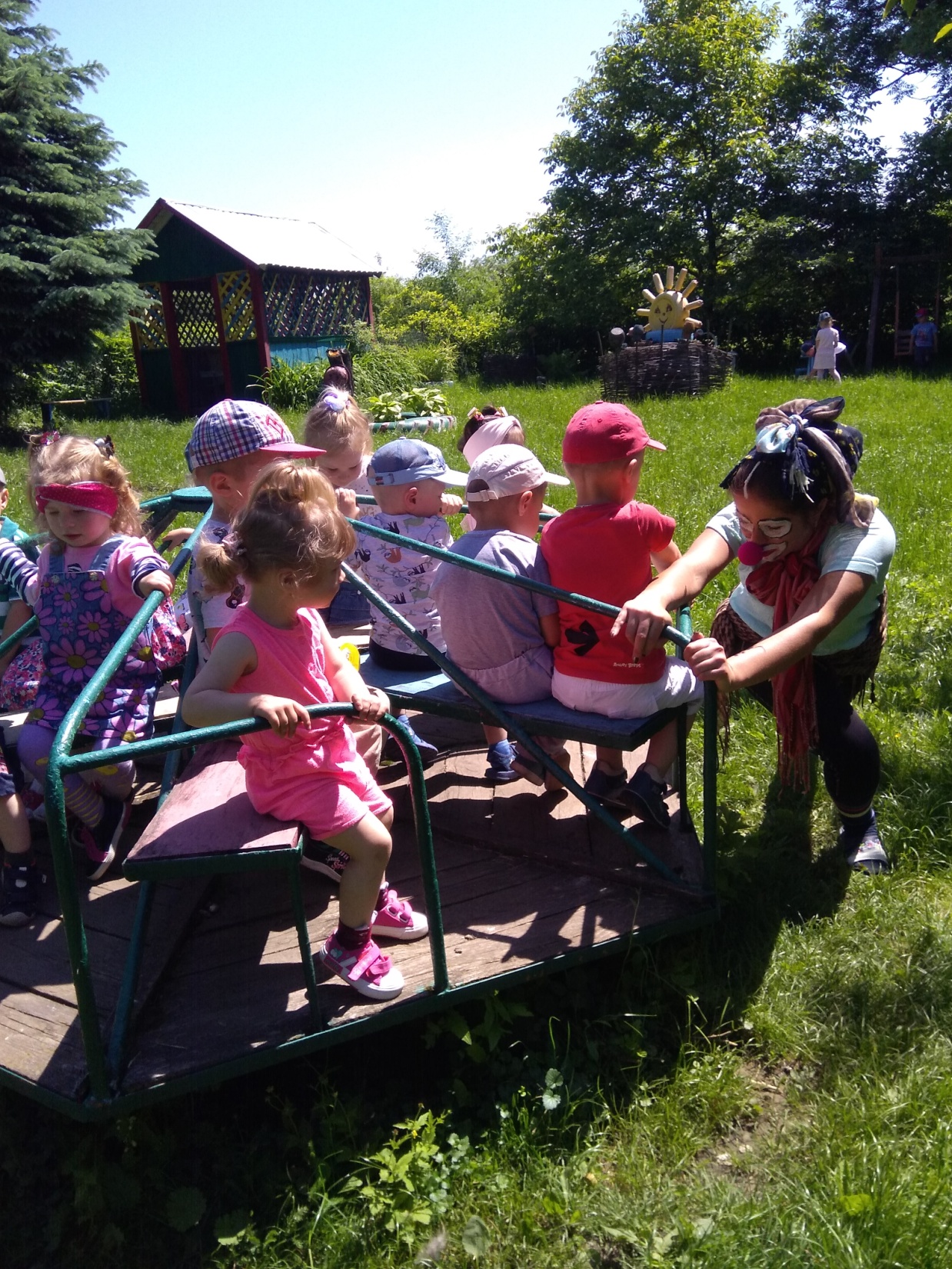 Наші досягнення
2017 рік
В Банюнинському ДНЗ за бюджетні кошти Банюнинської сільської ради відкрито другу дошкільну групу.
Укомплектовано  меблями групові кімнати,придбано м`який та твердий  інвентар, посуд.
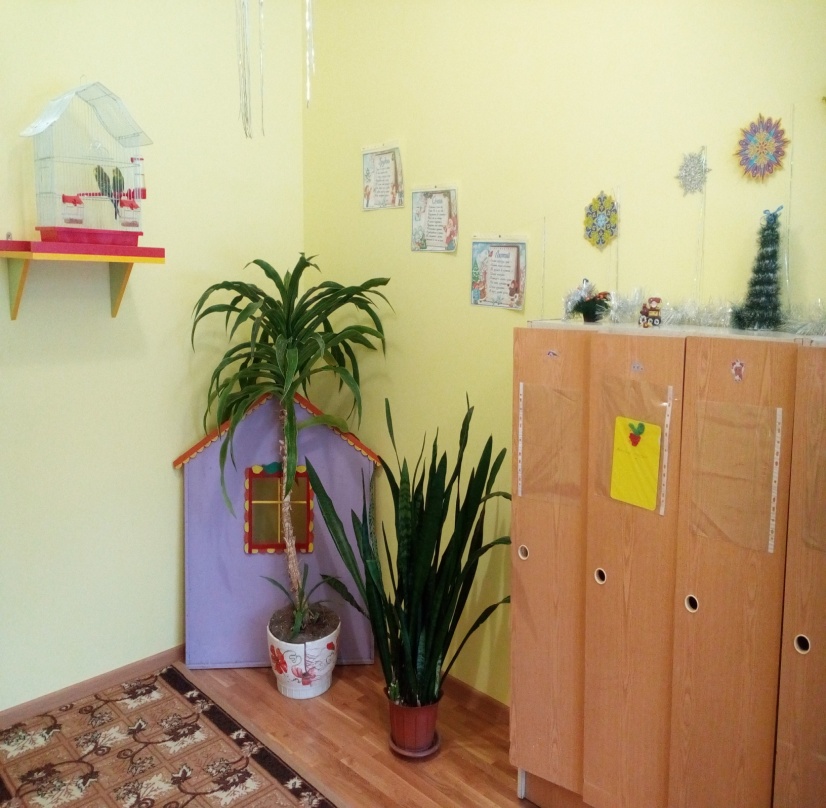 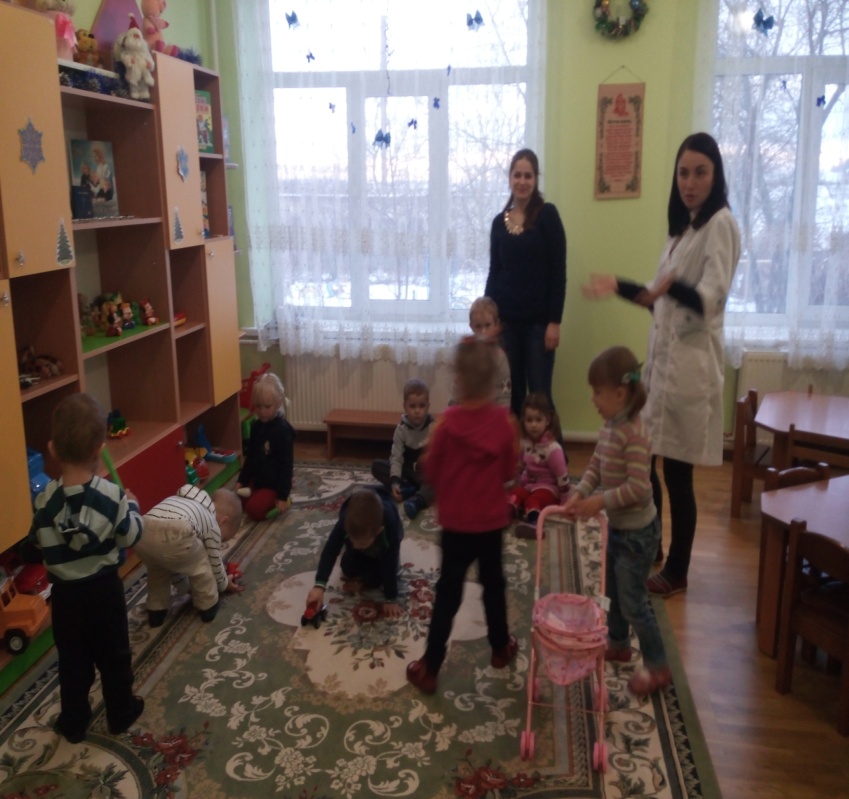 Наша нова група
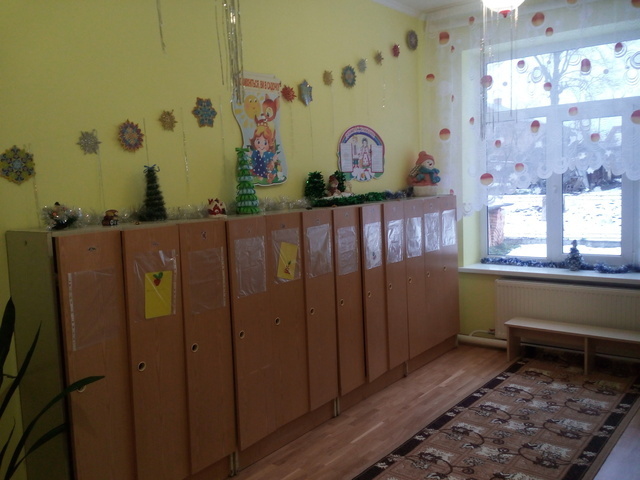 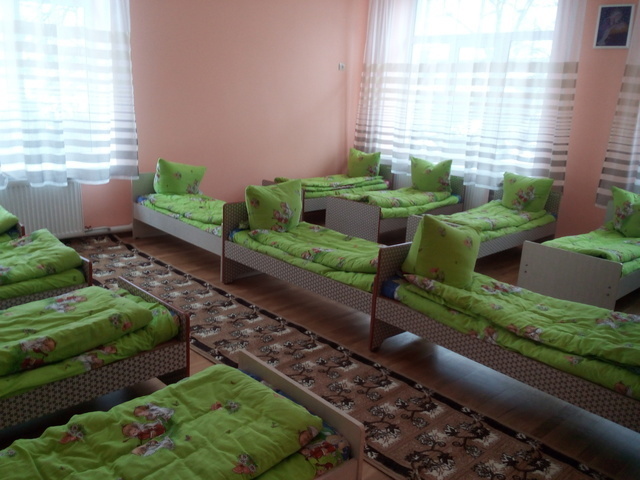 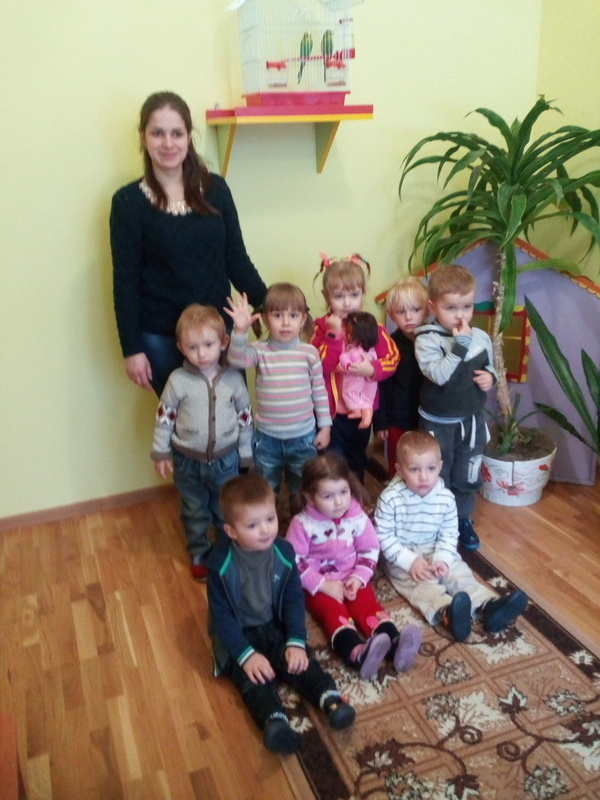 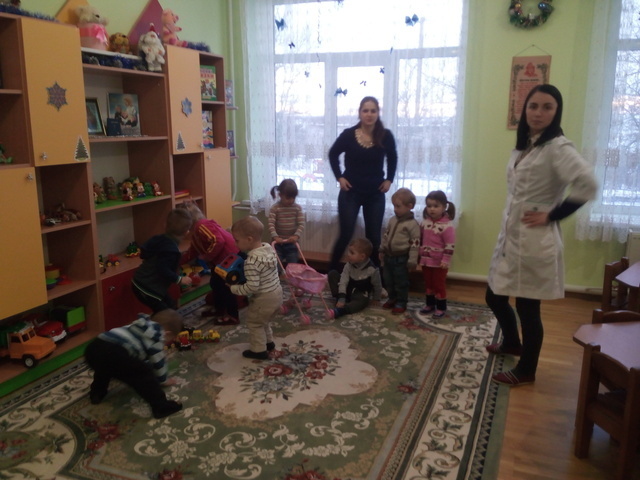 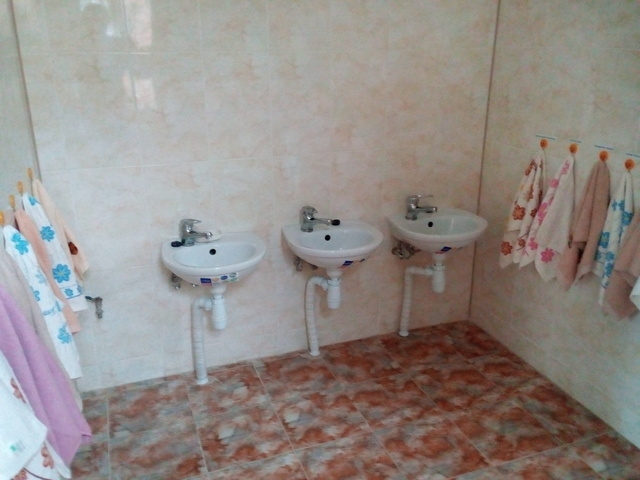 Режимні моменти з молодшими дошкільнятами
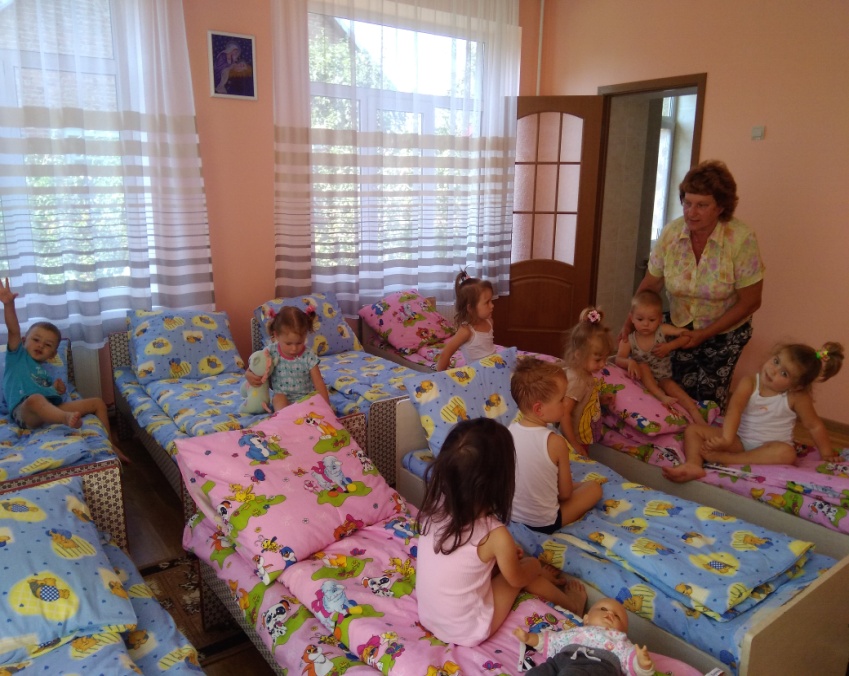 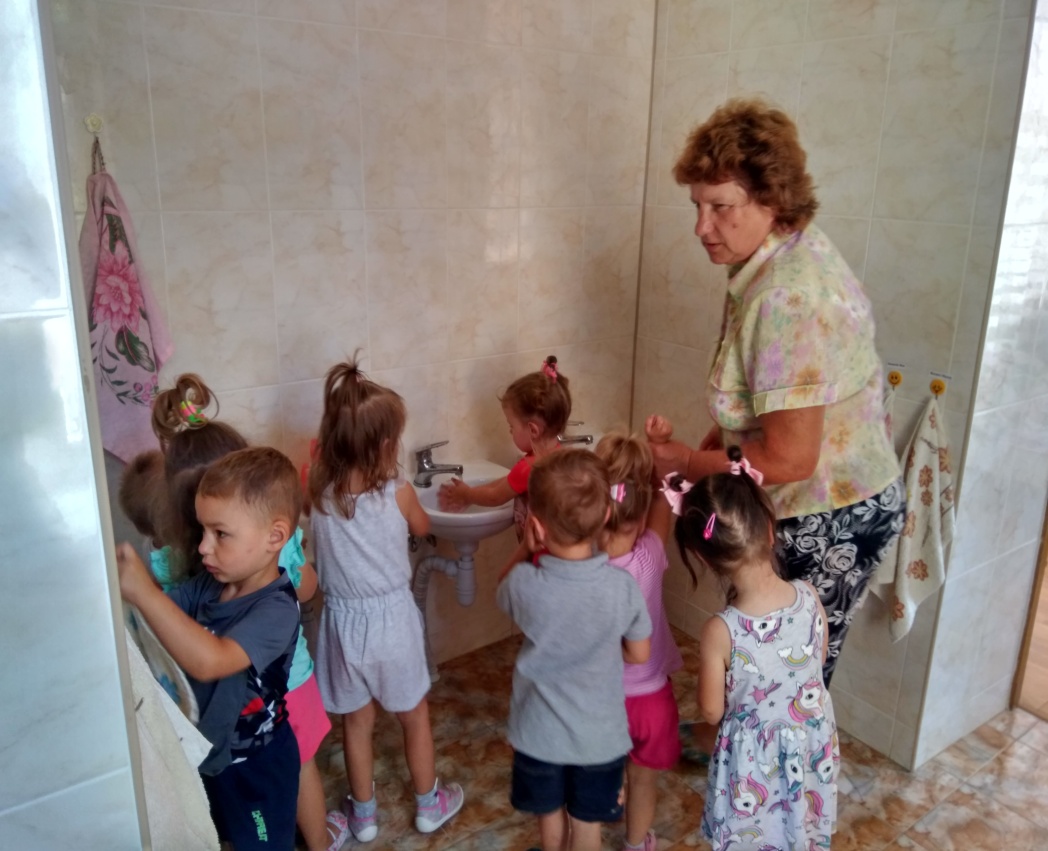 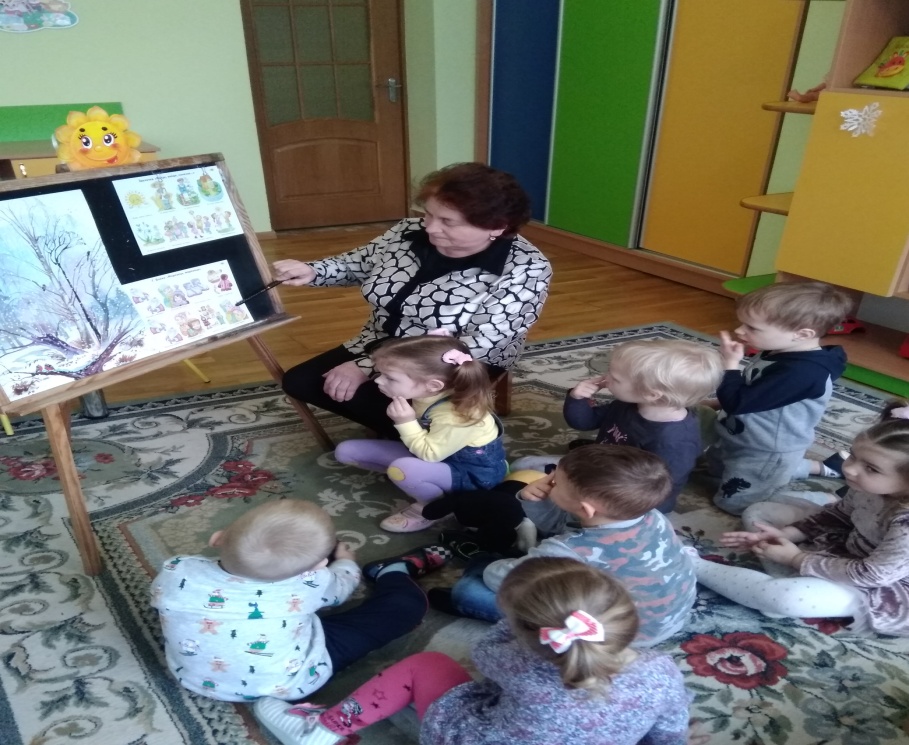 2016 рік
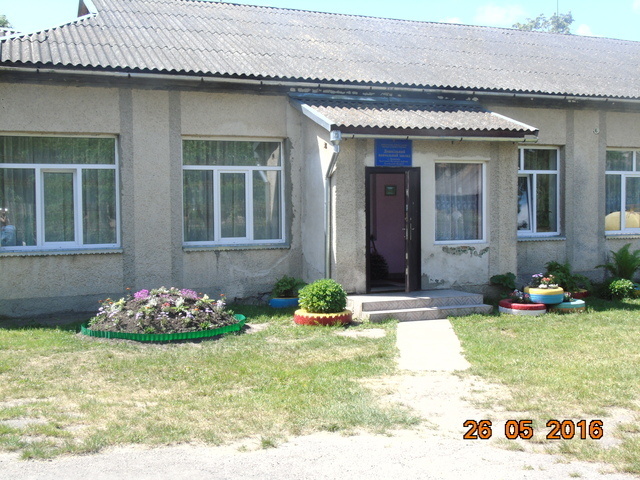 Участь у конкурсі
Завдяки участі в мікропроєкті місцевого розвитку в дошкільному закладі проведено капітальний ремонт покрівлі,заміну вхідних дверей
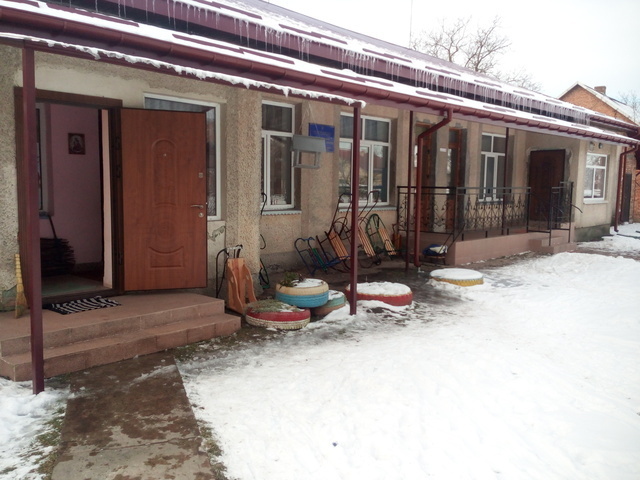 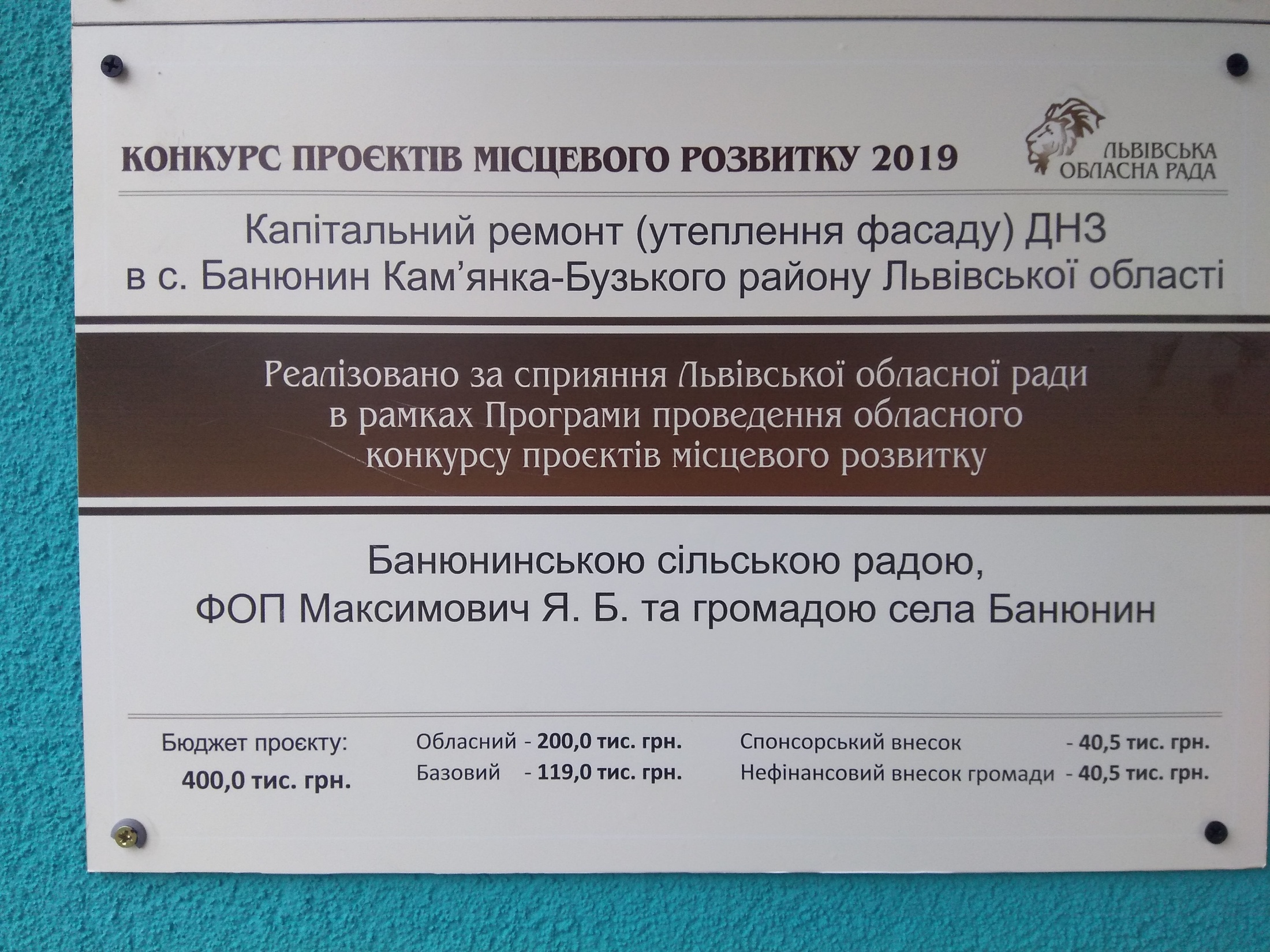 Завдяки участі в мікропроєкті місцевого розвитку проведено  утеплення фасаду ДНЗ
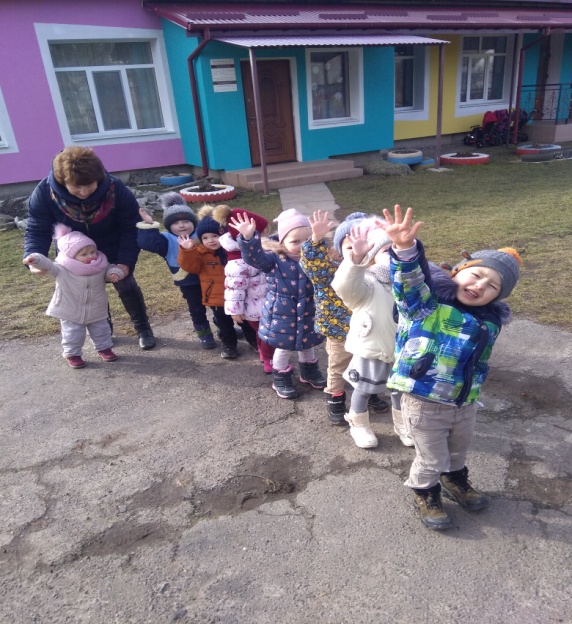 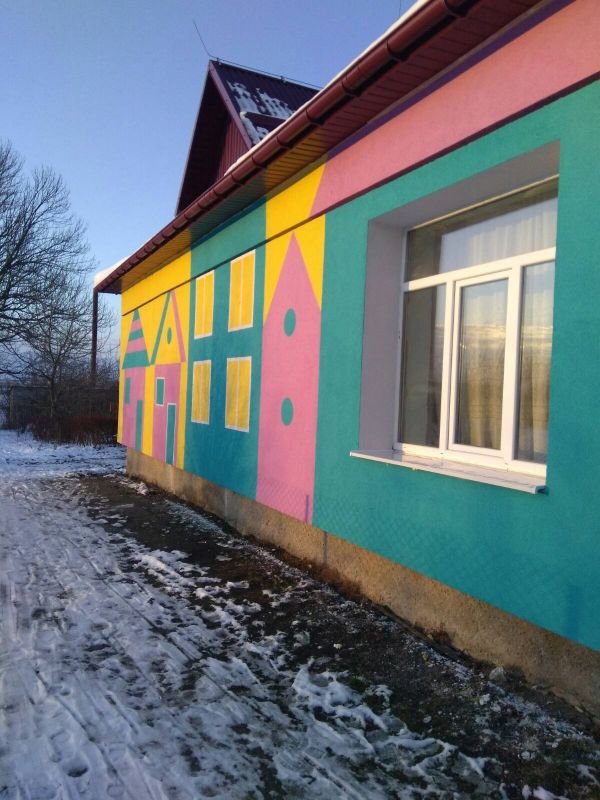 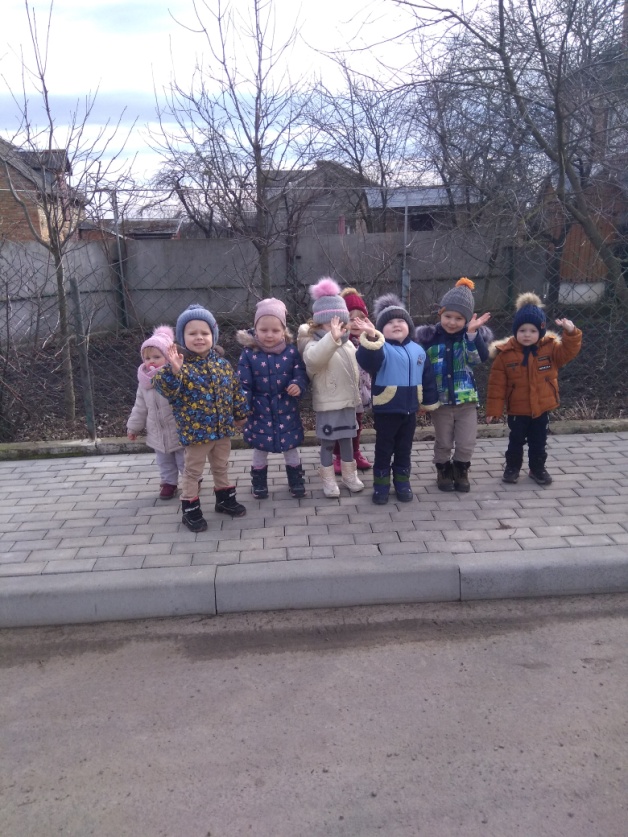 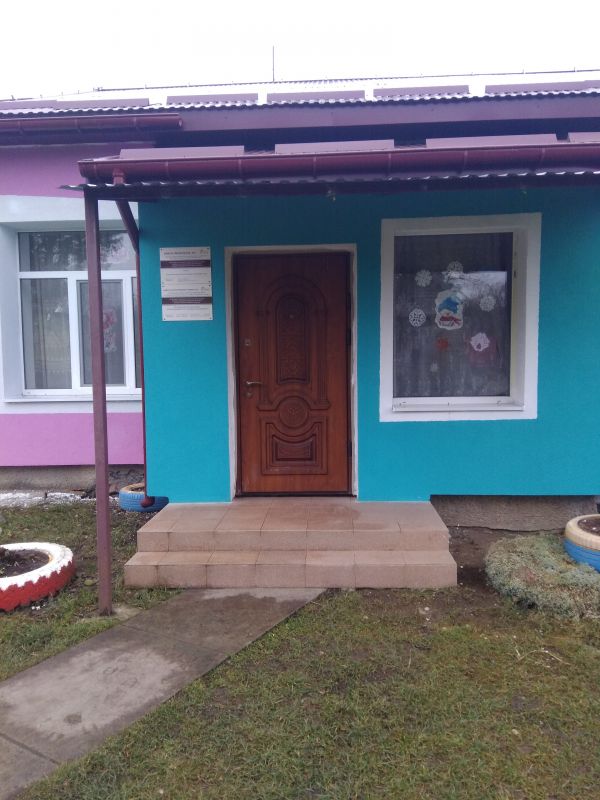 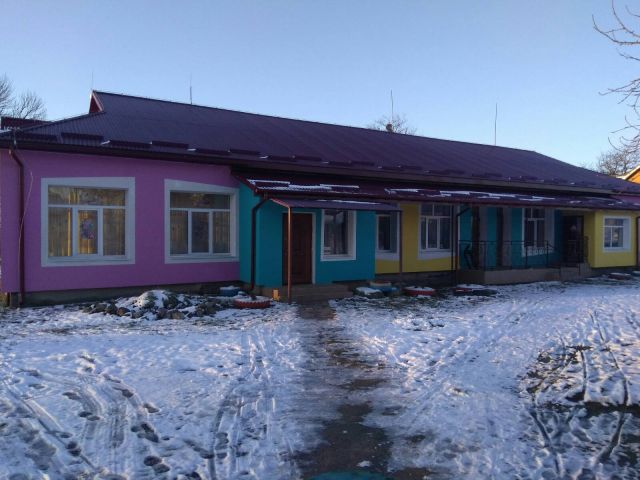 Звіт керівника
На підставі наказу Міністерства освіти і науки України від 23.03.2005 р. №178, відповідно до  «Положення про порядок звітування керівників дошкільних, загальноосвітніх та професійно – технічних навчальних закладів перед педагогічним колективом та громадськістю» в дошкільному закладі щорічно проводиться звітування керівника.
2017 рік          Звіт керівника
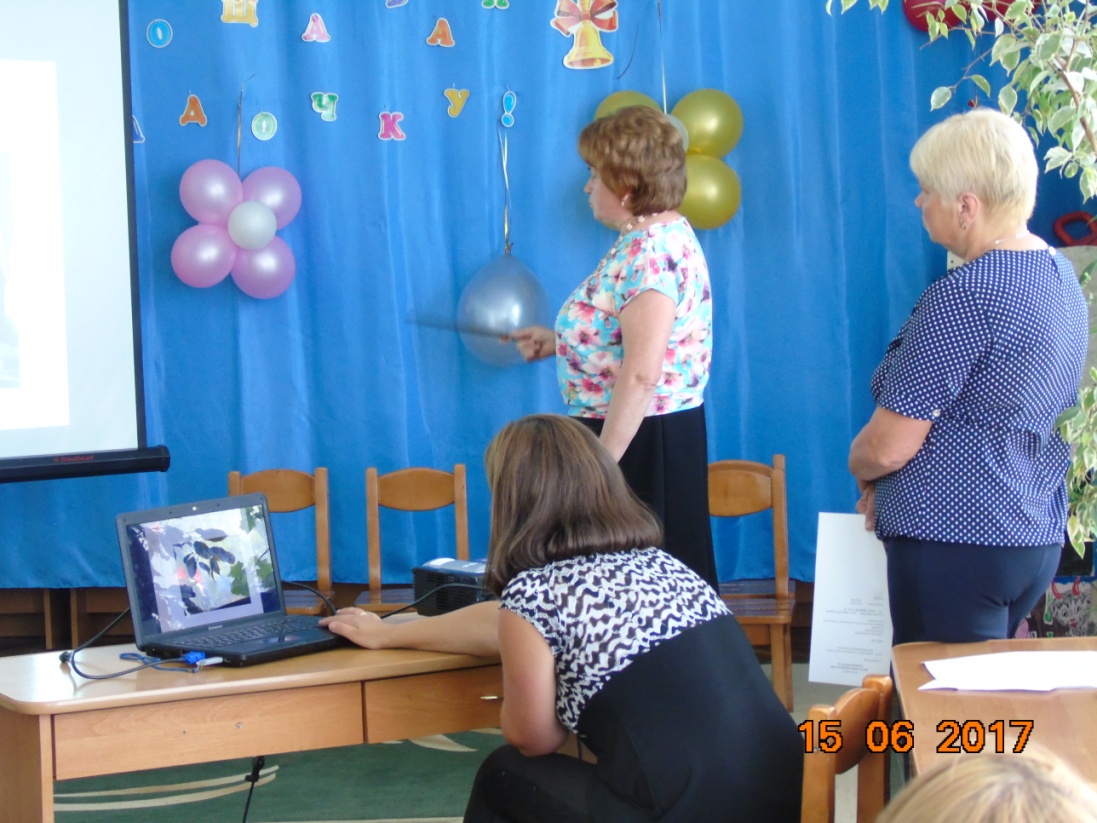 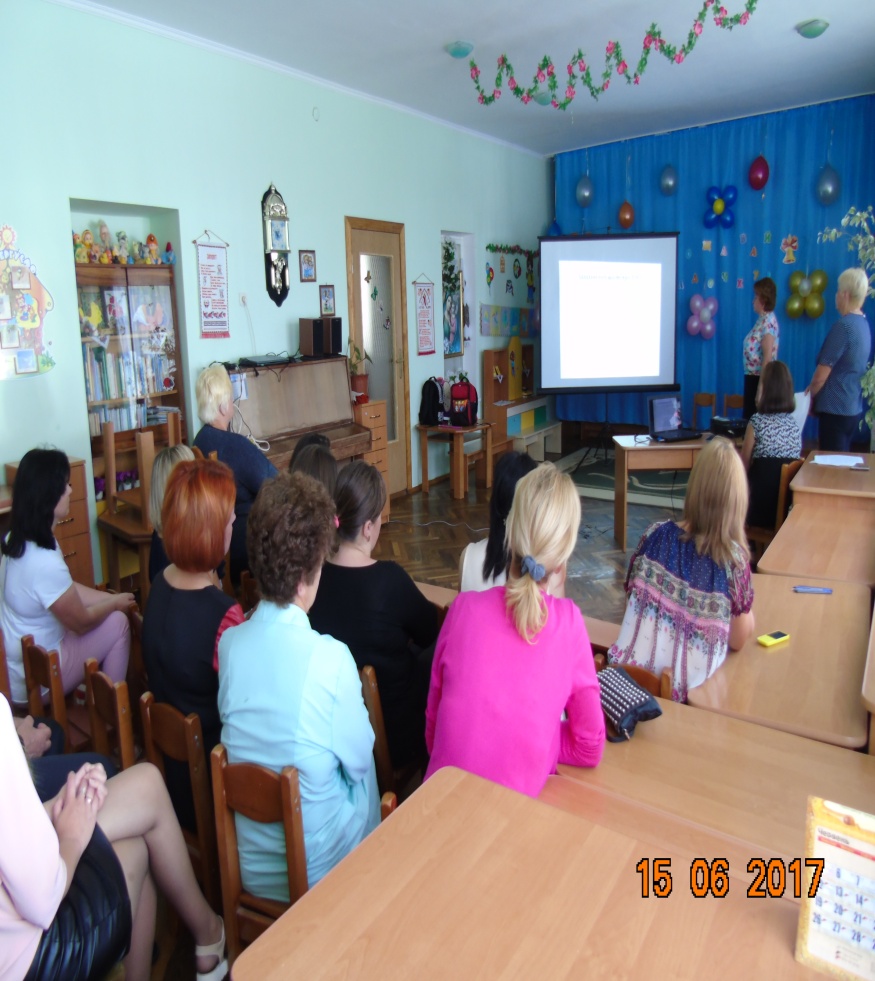 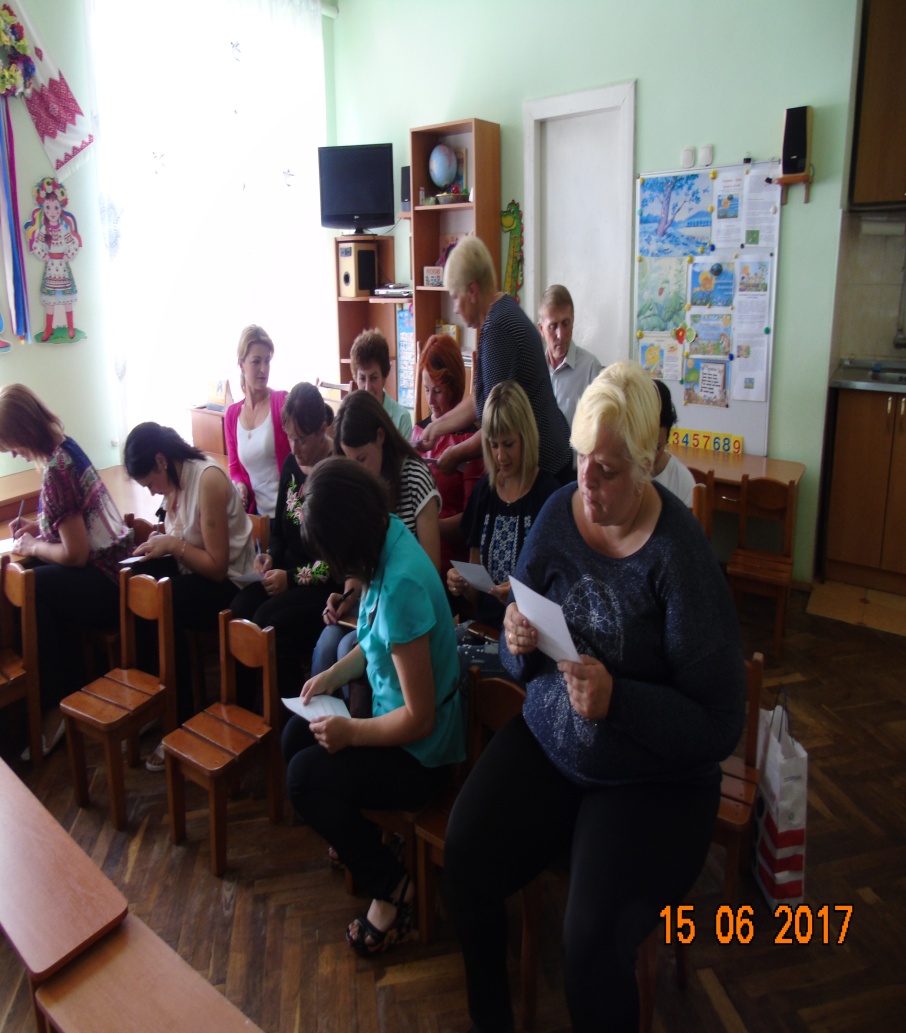 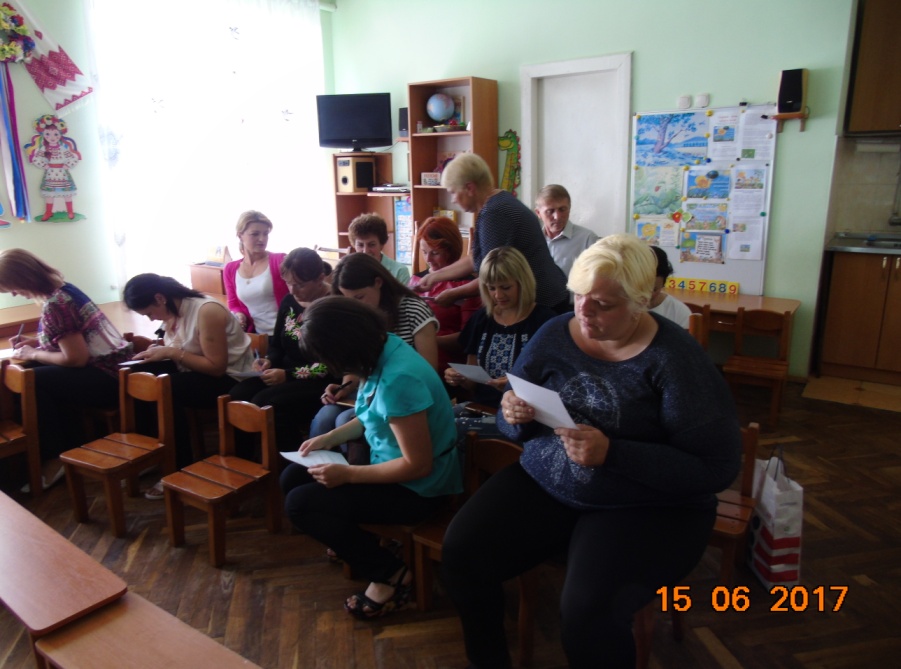 Дякую за увагу!
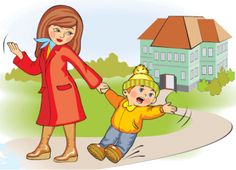